Drótos LászlóAz OSZK webarchívumának újdonságai
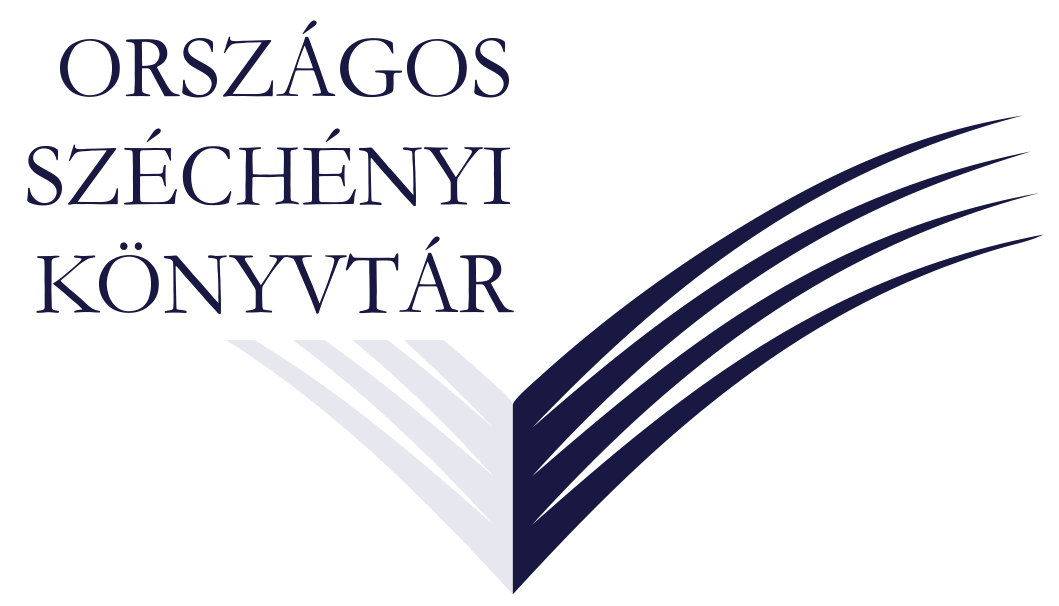 „404 Not Found – Ki őrzi meg az internetet?” workshop

Országos Széchényi KönyvtárBudapest, 2020. december 2.
Határszemle és aratási gyorsjelentés
vidékfejlesztés
 terméseredmények
 mezőgazdasági gépek
 agrármarketing
 külkapcsolatok
 vetéstervek
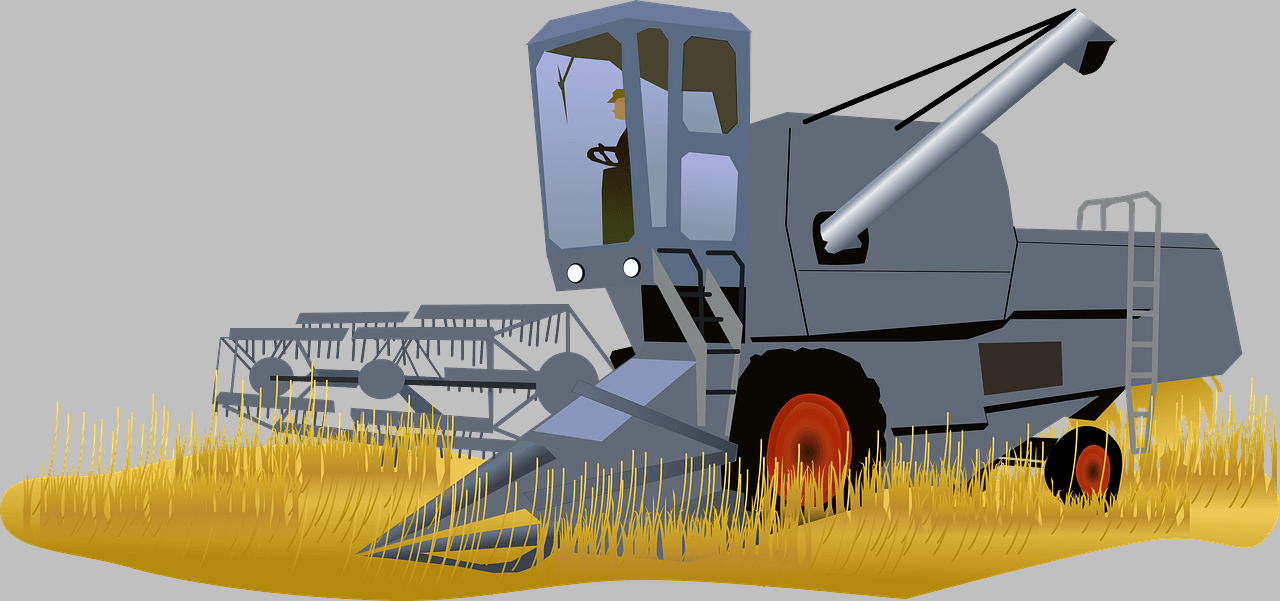 A kép forrása: OpenClipartKészítője: cyberscootyJogi státusza: Public Domain License
2
Vidékfejlesztés
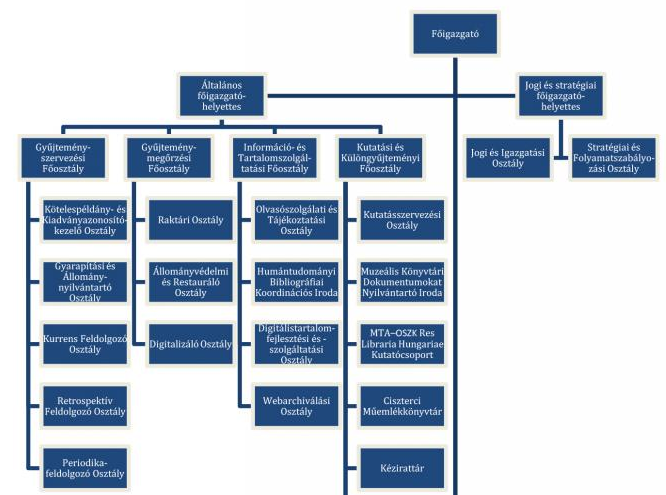 önálló osztály
3
Vidékfejlesztés
önálló osztály
 jogszabályok és költségvetés
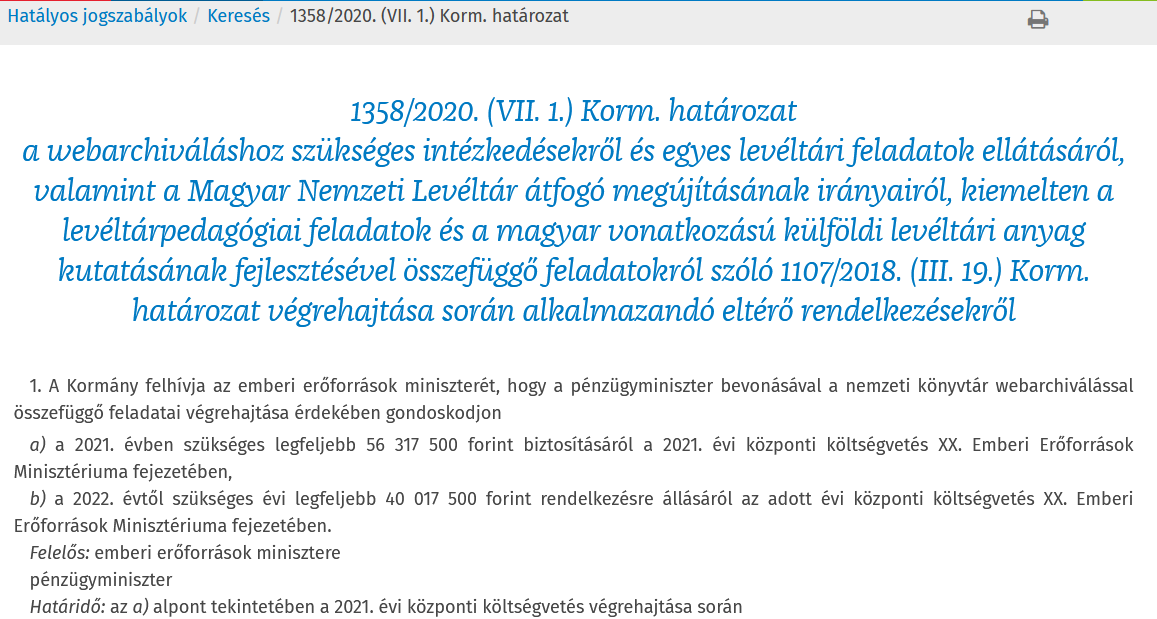 4
Vidékfejlesztés
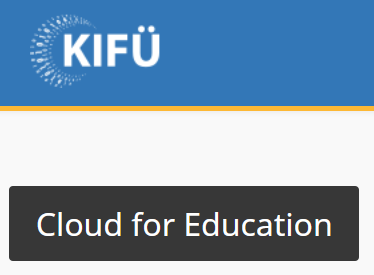 önálló osztály
 jogszabály(ok) és költségvetés 
 informatikai rendszer költöztetés  tavasszal: KIFÜ → OSZK   ősszel: OSZK → KIFÜ (C4E-felhő)  szerverek: webadmin, webarchivum, webharvest (150 TB)
5
Vidékfejlesztés
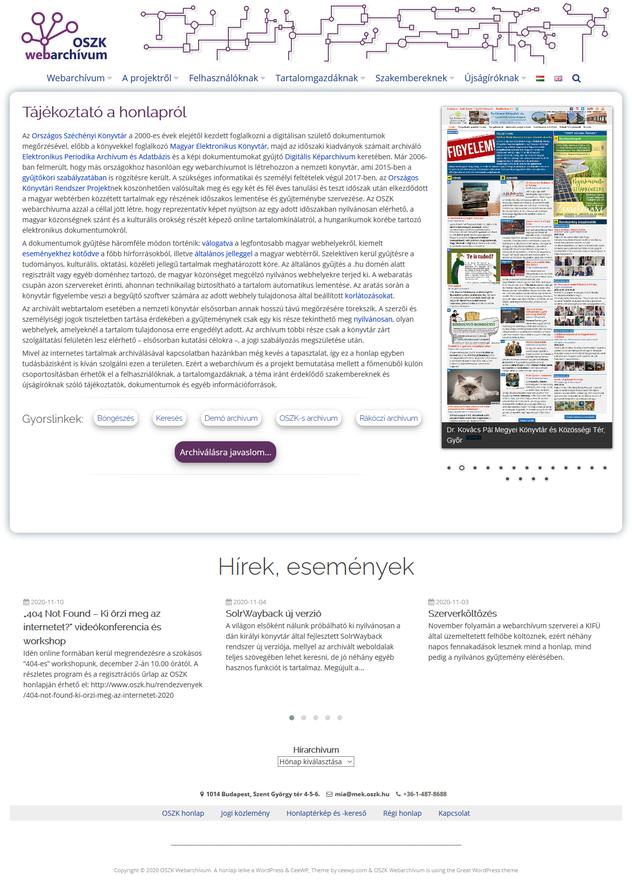 önálló osztály
 jogszabály(ok) és költségvetés 
 informatikai rendszer költöztetés
 új honlap (két nyelvű)
webarchivum.oszk.hu
6
Vidékfejlesztés
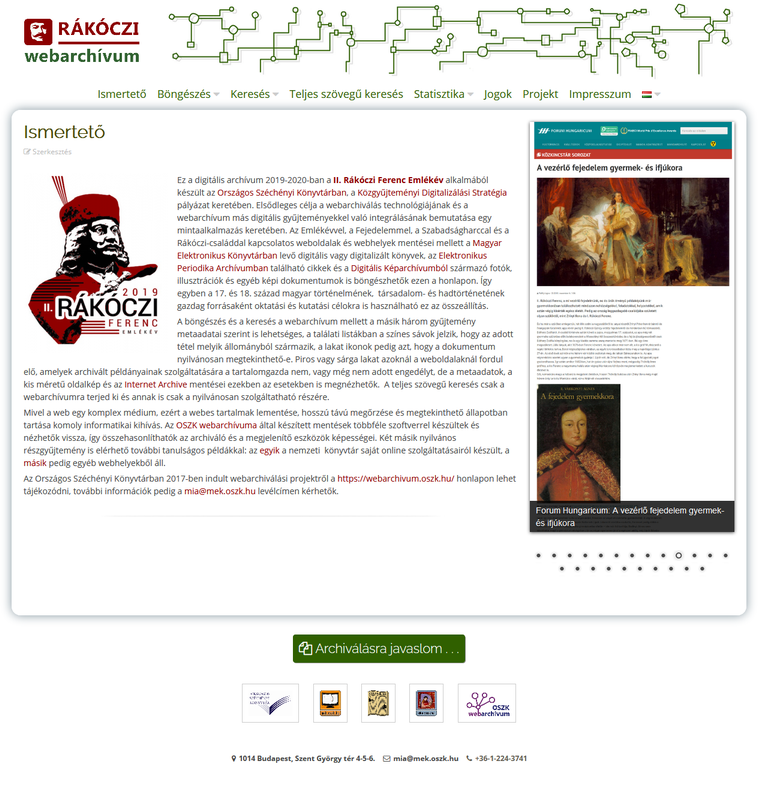 önálló osztály
 jogszabály(ok) és költségvetés 
 informatikai rendszer költöztetés
 új honlap (két nyelvű)
 mintaalkalmazás (hat nyelvű)
rakoczi2019.webarchivum.oszk.hu
7
Terméseredmények
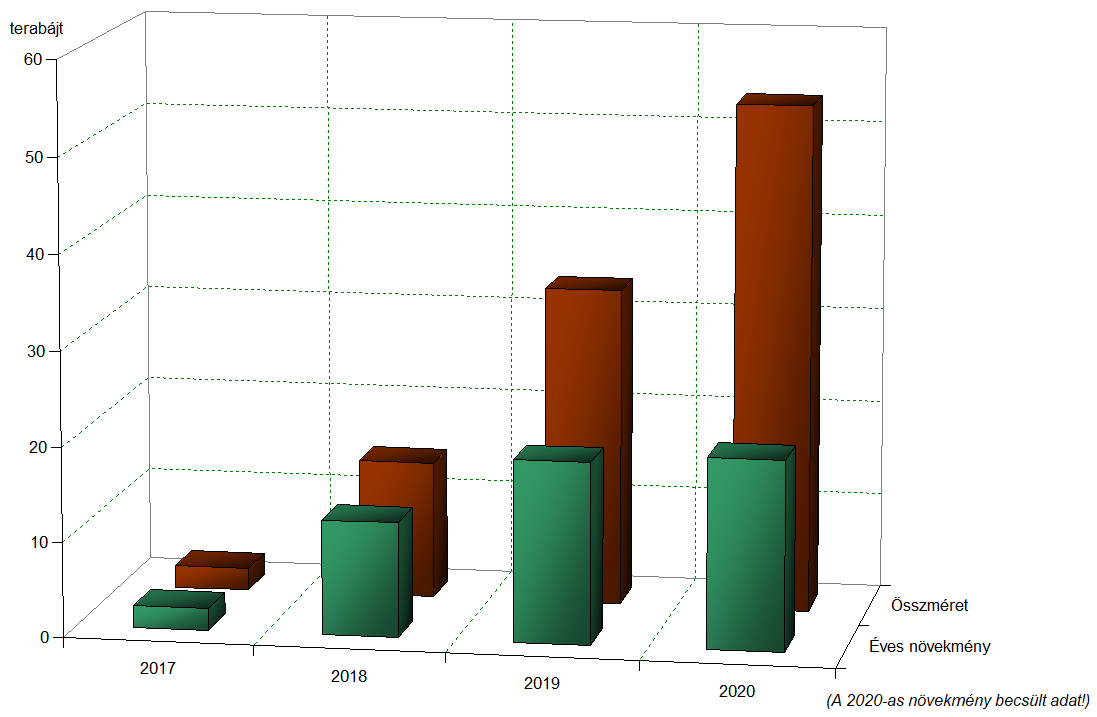 gyarapodás
8
Terméseredmények
gyarapodás
 tematikus gyűjtemények  válogatott címek: 33 ezer  újak: média, oktatás, sport   összevont: közgyűjtemény  előkészületben: 8 új téma  címjavaslatok partnerektől  negyedéves aratások  éves címellenőrzések  XML metaadatok
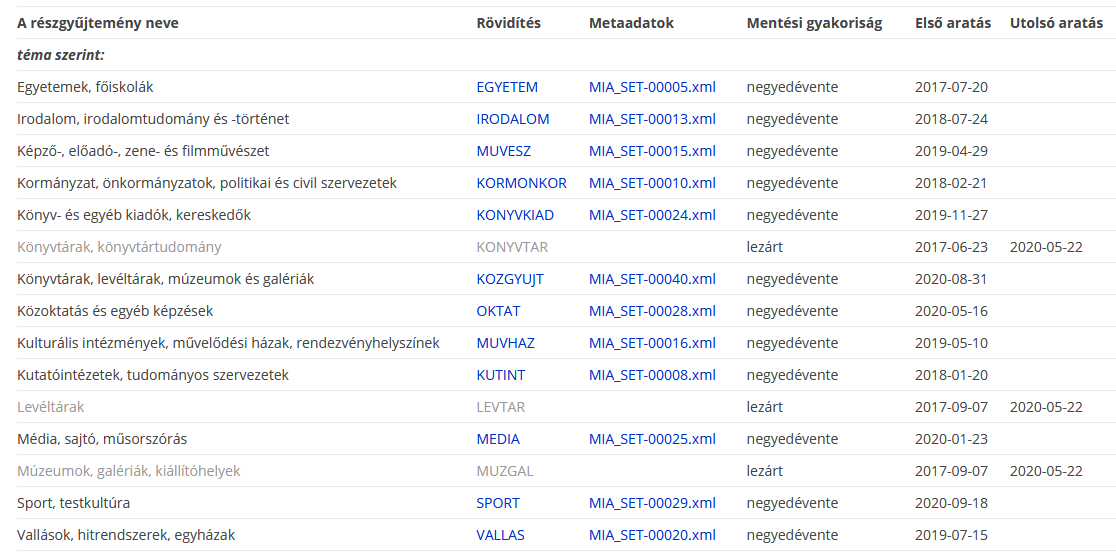 9
Terméseredmények
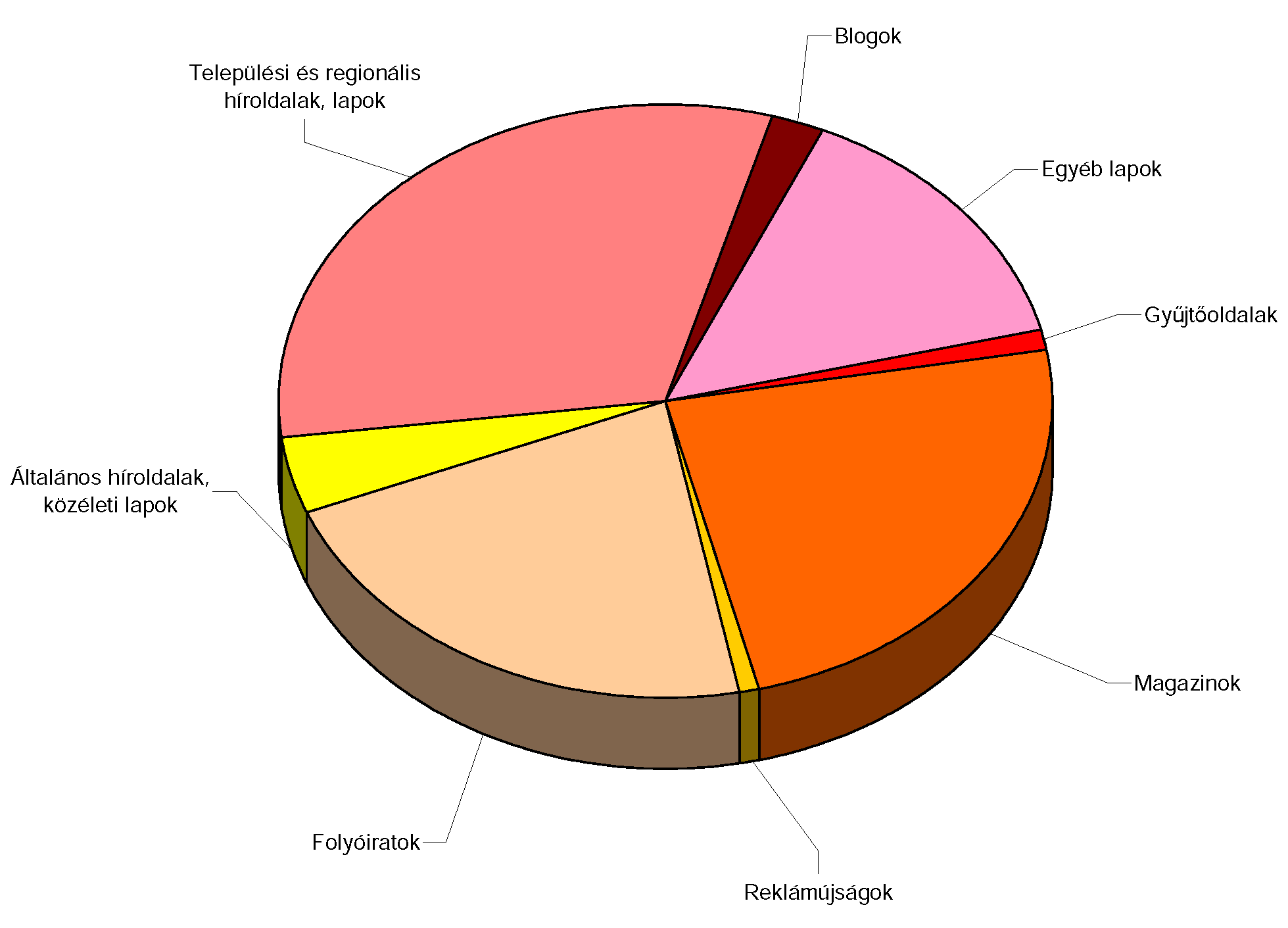 gyarapodás
 tematikus gyűjtemények
 periodikák (2020-11-19)  nyilvántartott: 5284   aratott: 4996  2020-ban felvett: 552  kiemelt: települési, határon túli  negyedéves aratás (egy kimaradt)
10
Terméseredmények
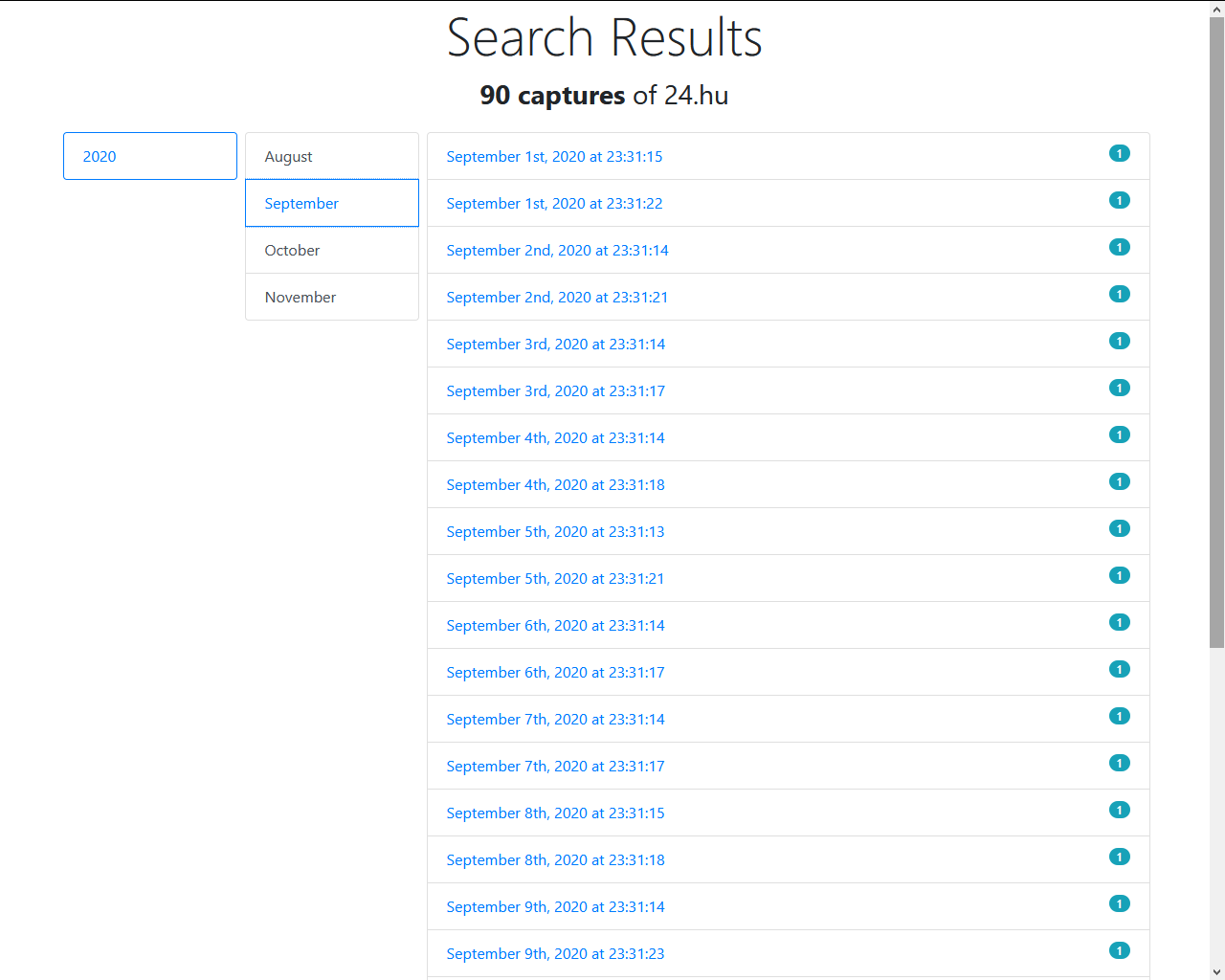 gyarapodás
 tematikus gyűjtemények
 periodikák
 híroldalak  18 különféle hírforrás  címlap és előző napi hírek  böngészőn keresztül (Brozzler)  videó kizárási probléma  megjelenítési gondok
11
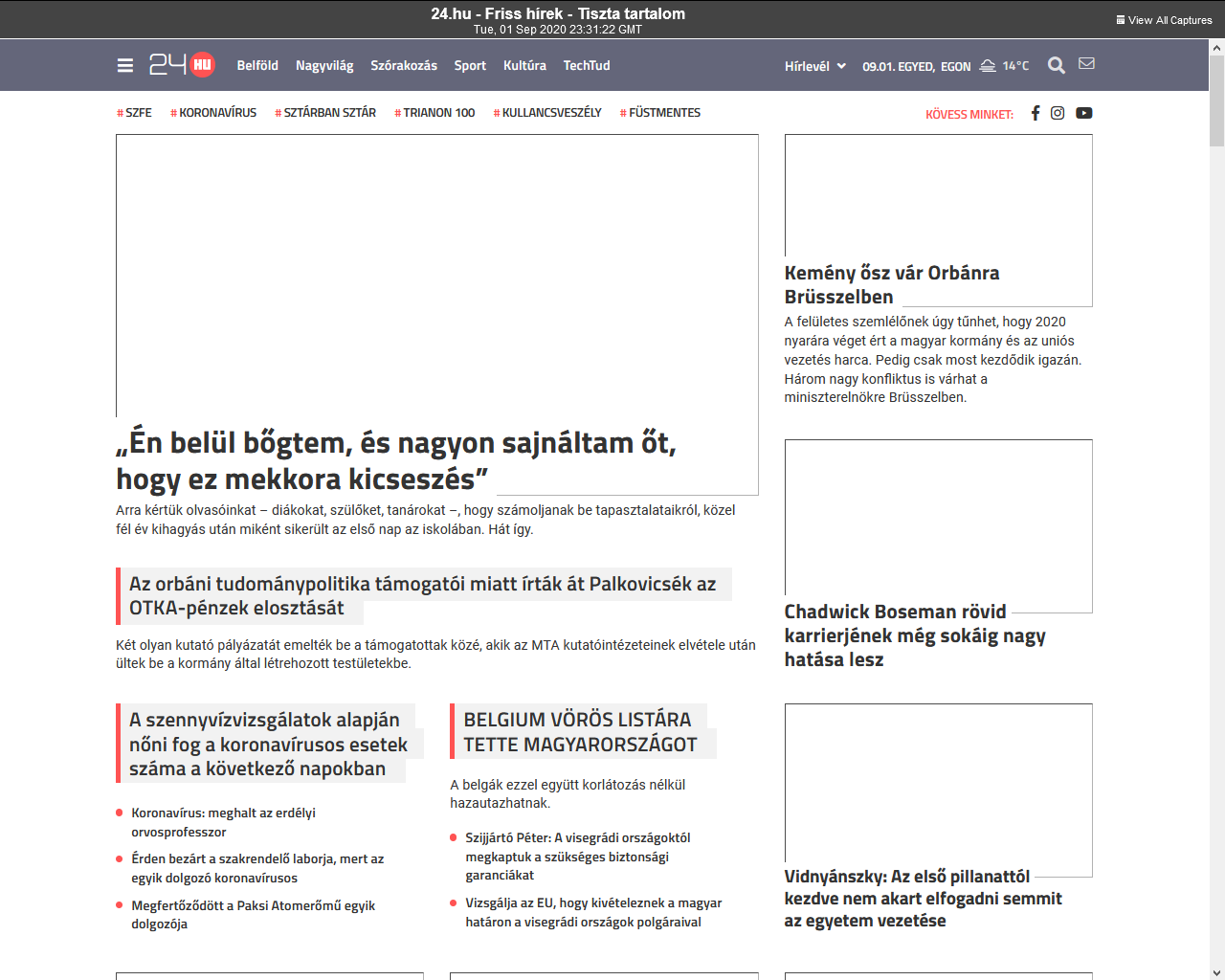 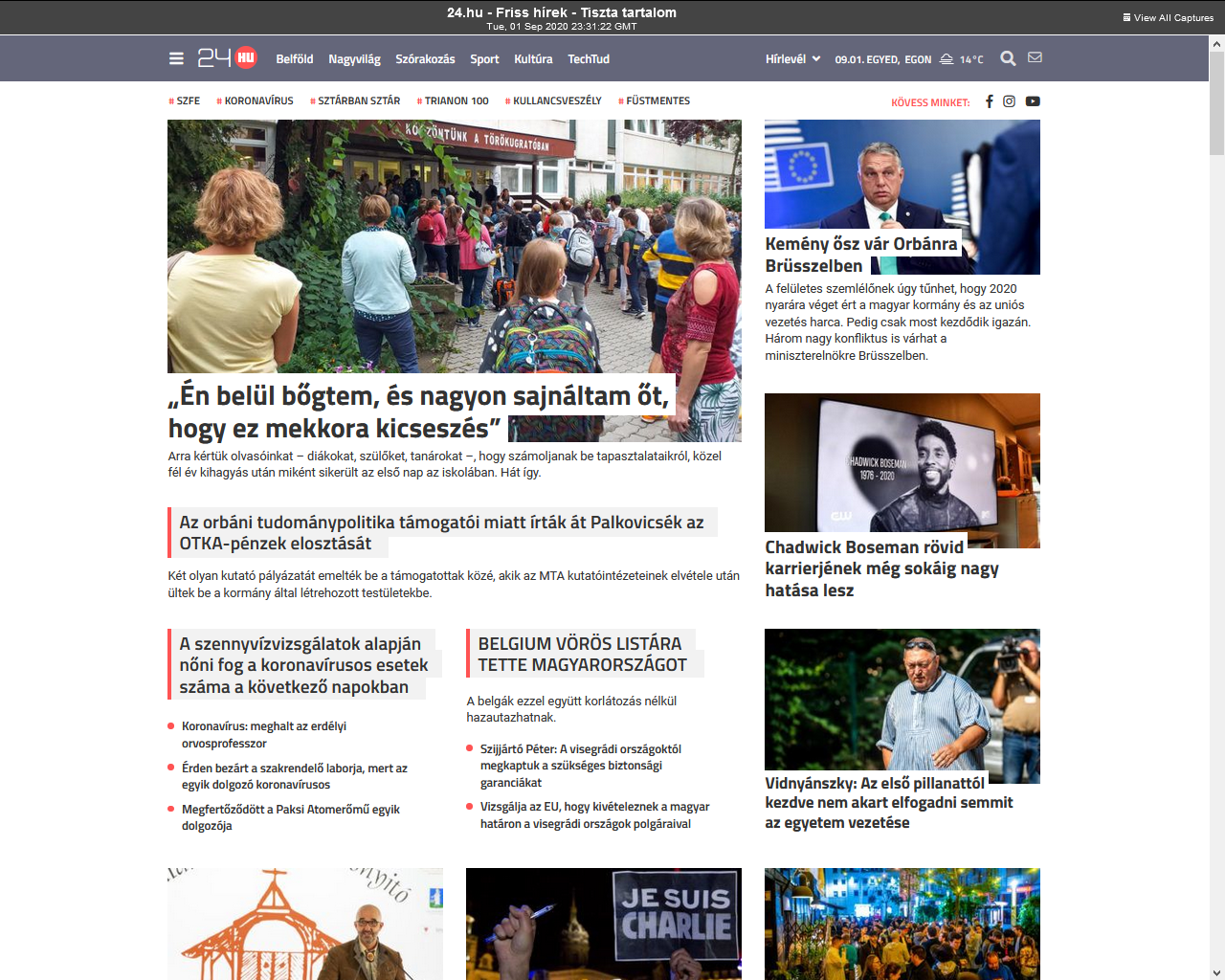 12
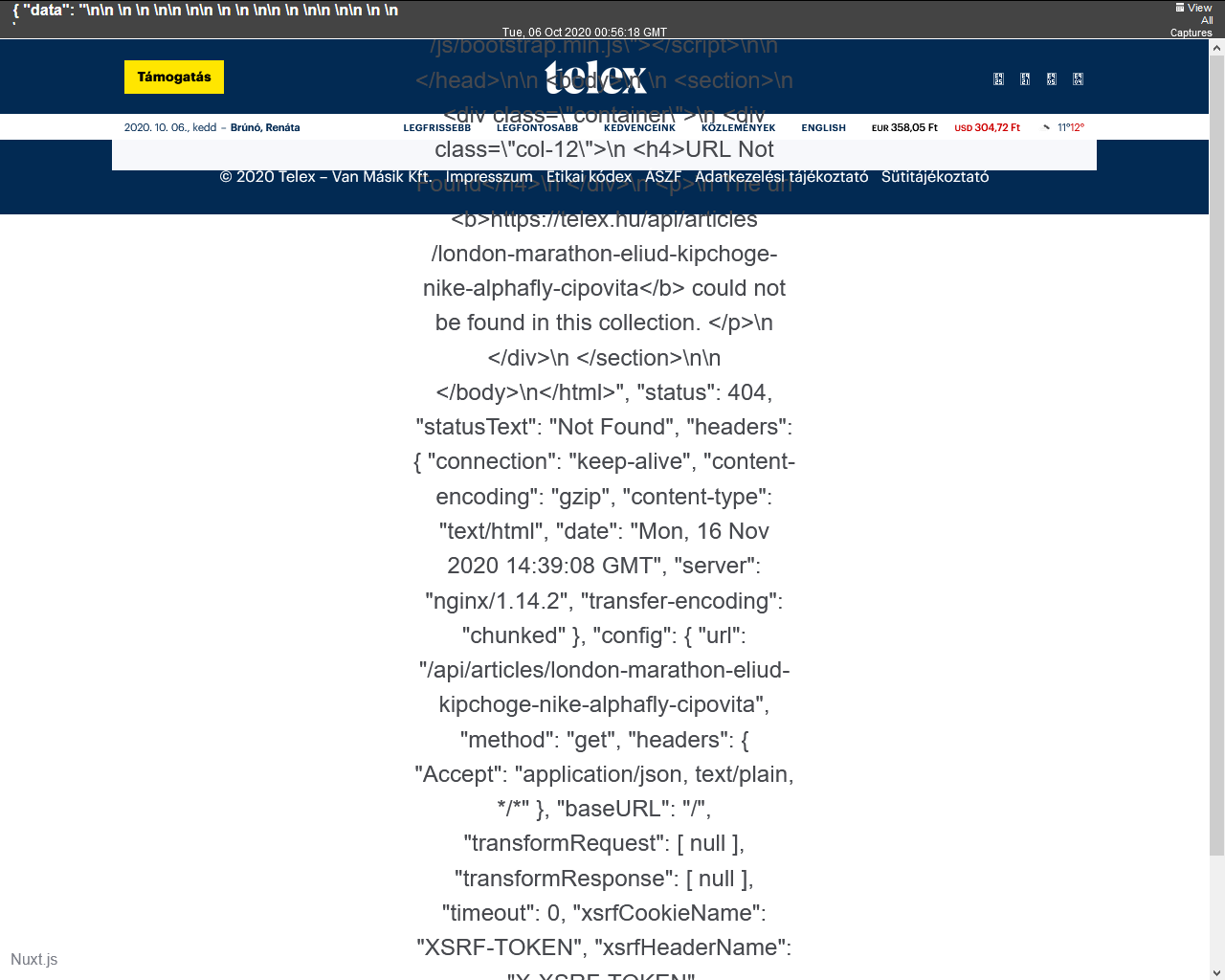 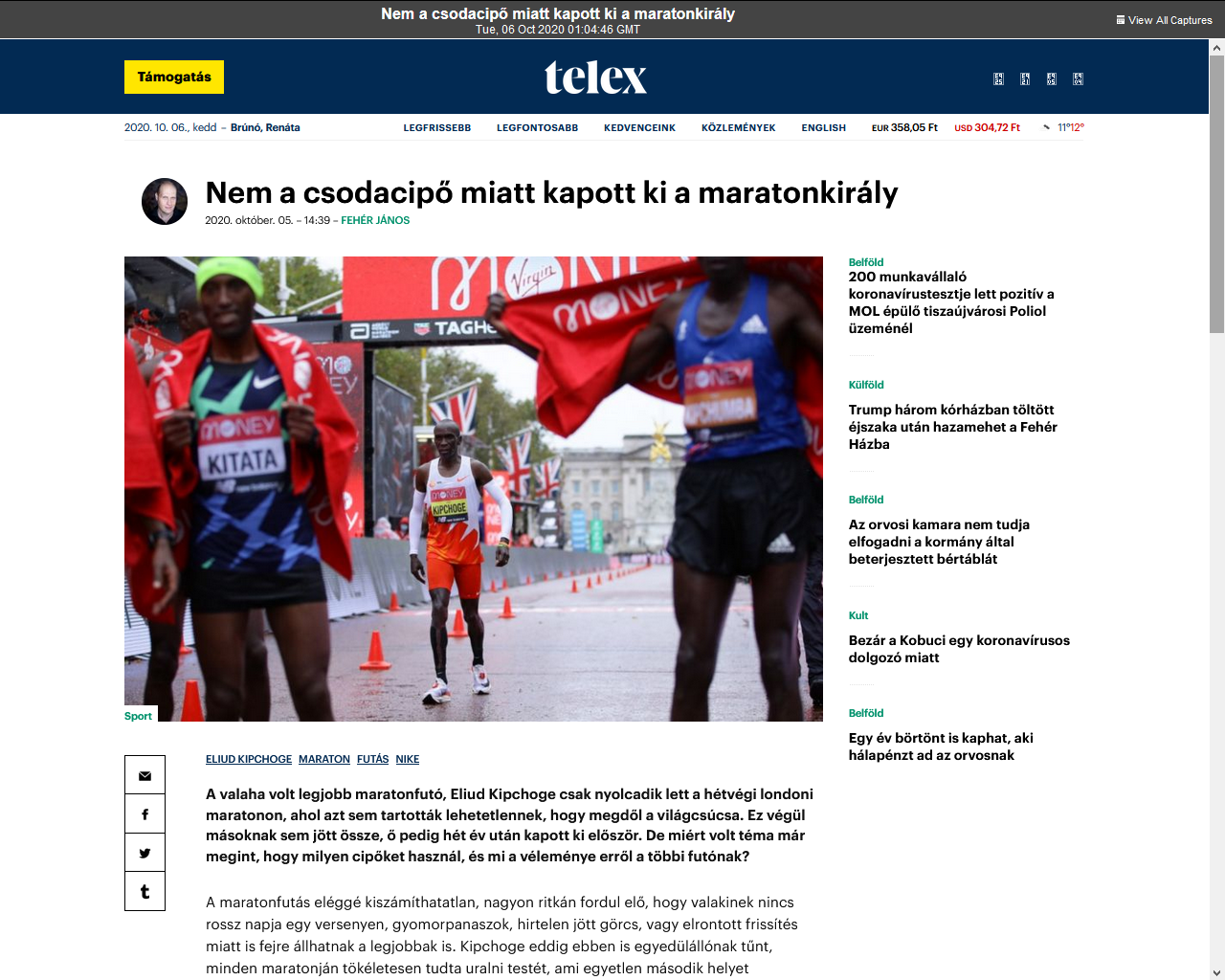 13
Terméseredmények
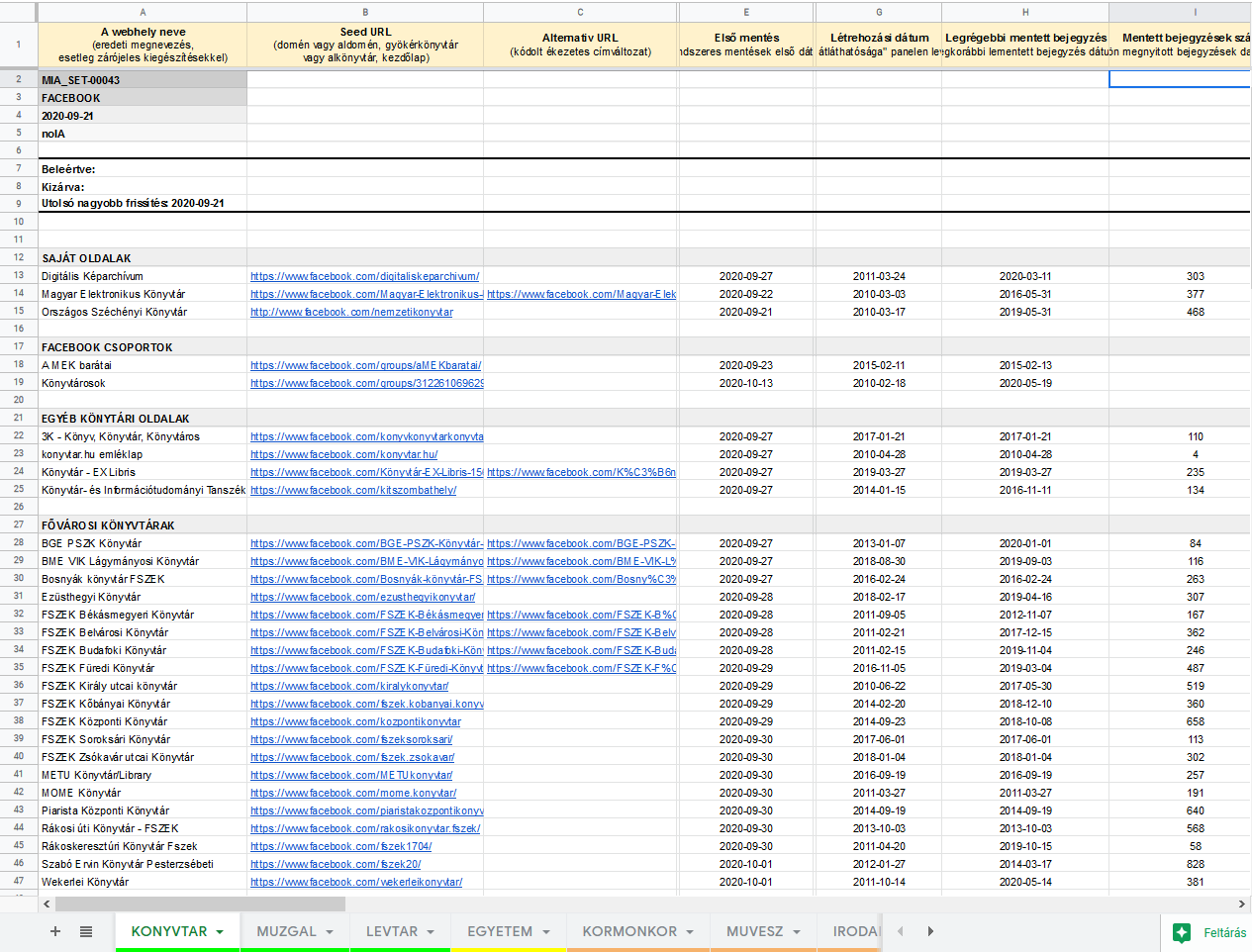 gyarapodás
 tematikus gyűjtemények
 periodikák
 híroldalak
 közösségi média  Instagram: 717 fiók (110 ezer poszt)  kb. féléves frissítési ütemezés  Facebook: kb. 850 oldal idővonala  ebből 147 könyvtári (30 ezer poszt)  „videófelvétel” (Webrecorder, Conifer)  mentési, indexelési és megjelenítési problémák
14
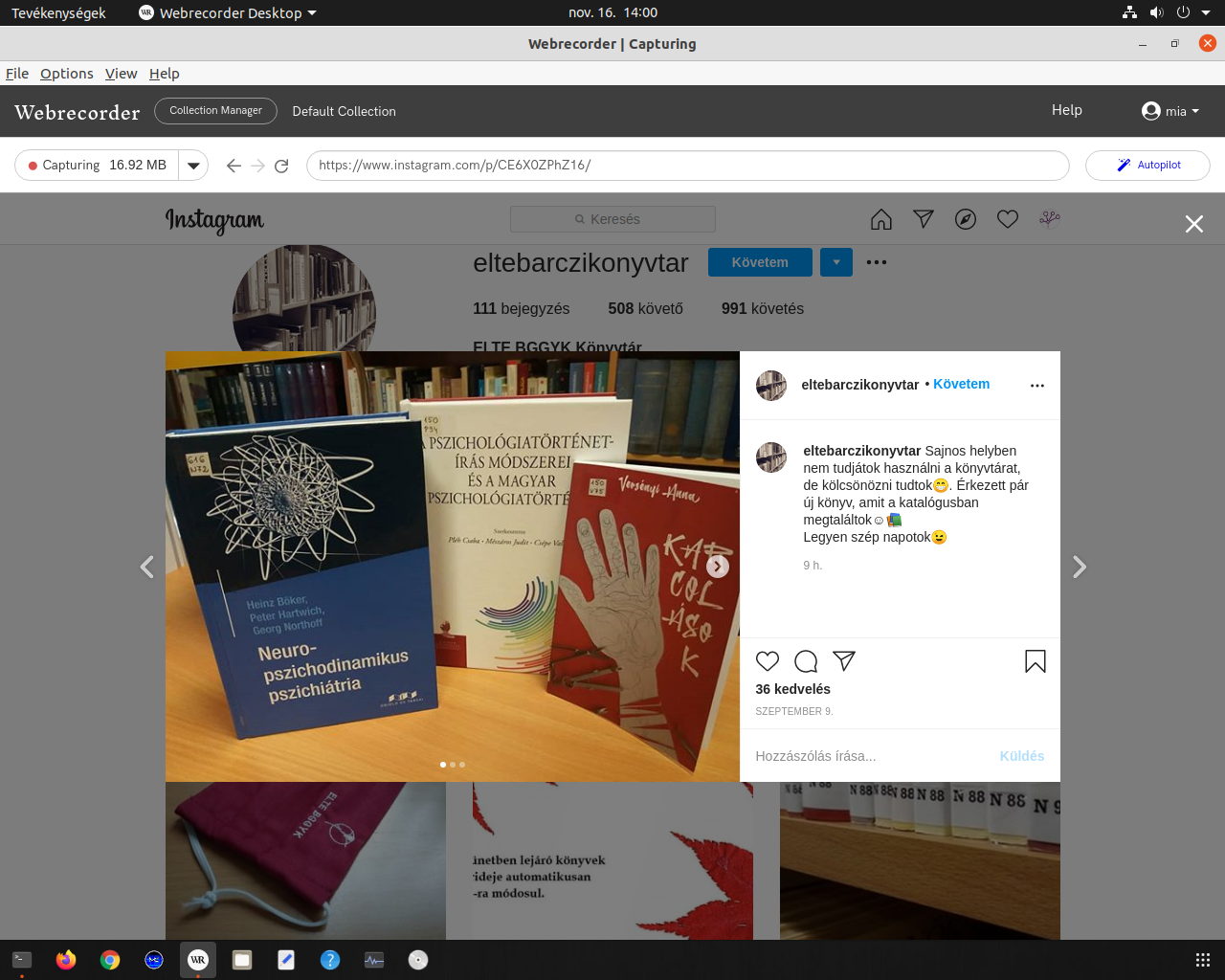 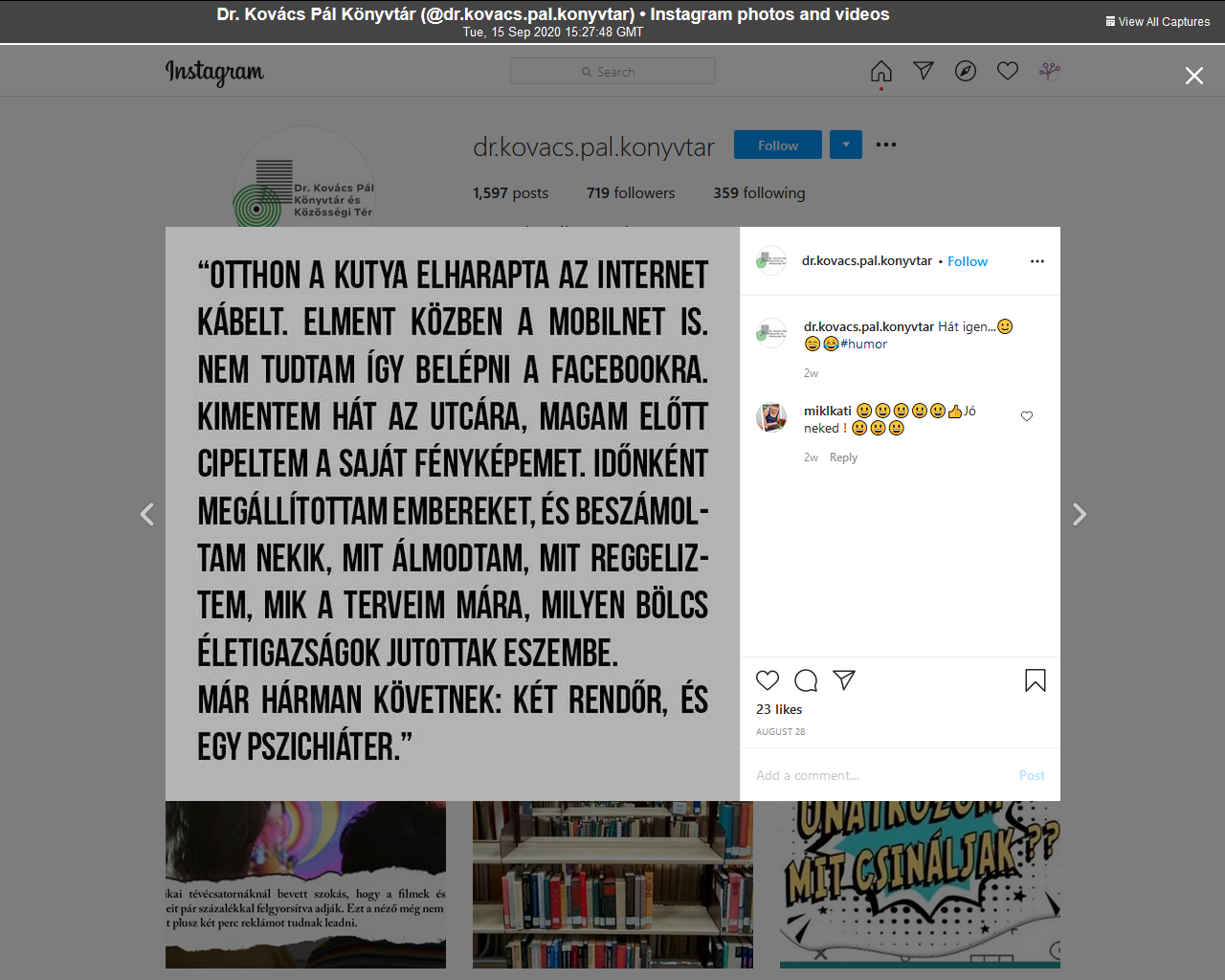 15
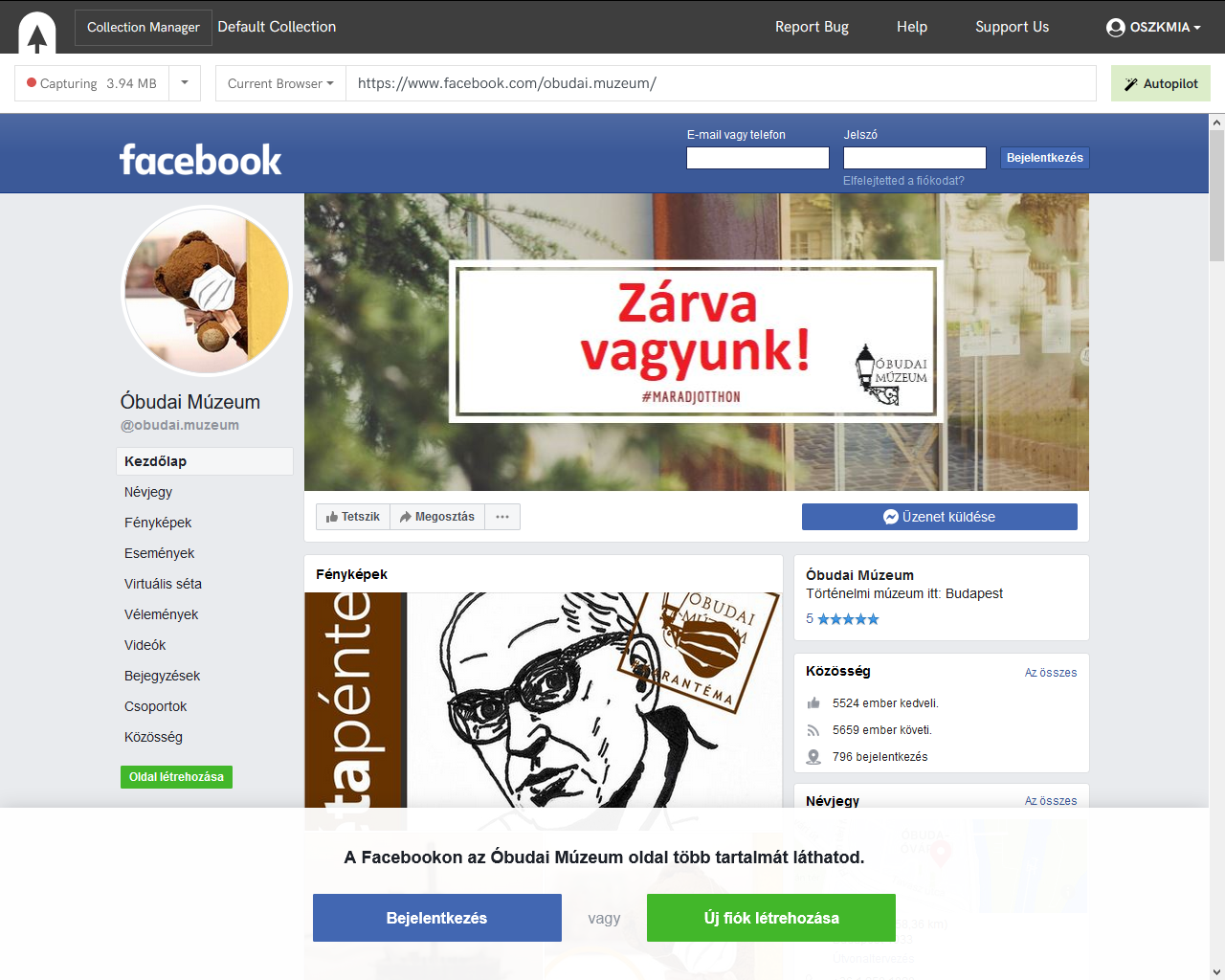 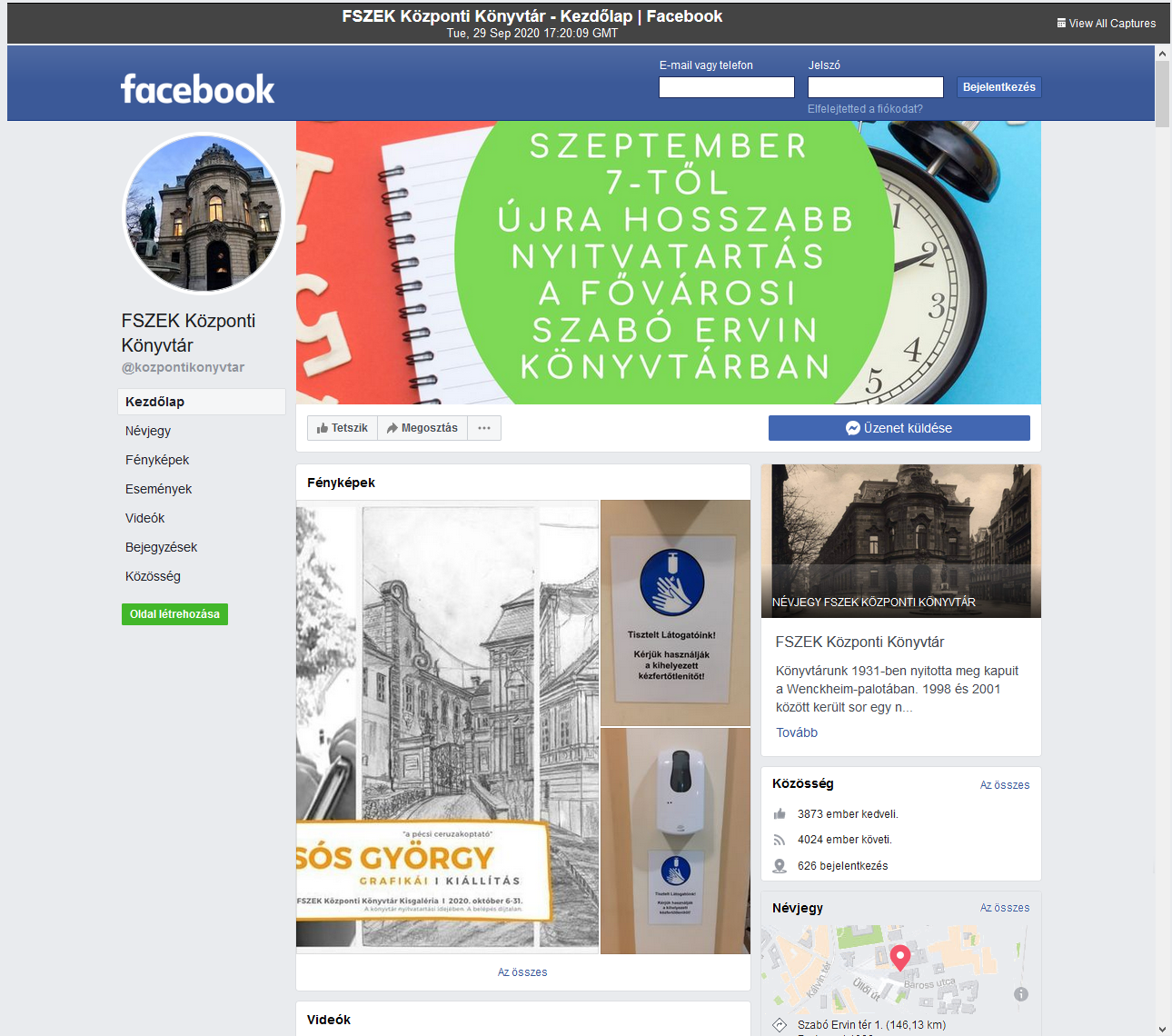 16
Terméseredmények
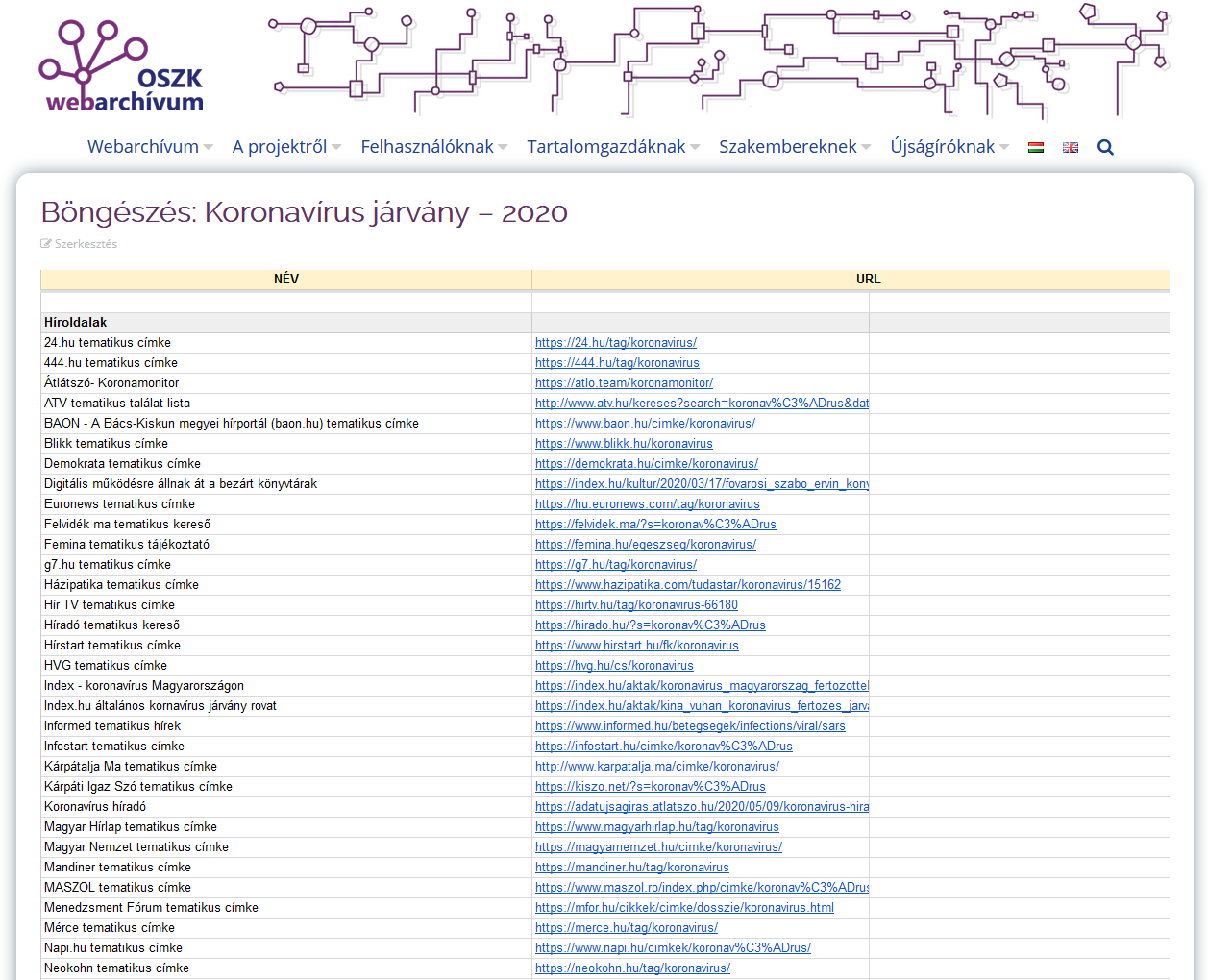 gyarapodás
 tematikus gyűjtemények
 periodikák
 híroldalak
 közösségi média
 esemény-alapú gyűjtések  Rákóczi emlékév, Trianon 100,   nyári olimpia, koronavírus,   egyedi cikkek, rovatok, címkék   heti vagy havi aratási ütemezés
17
Terméseredmények
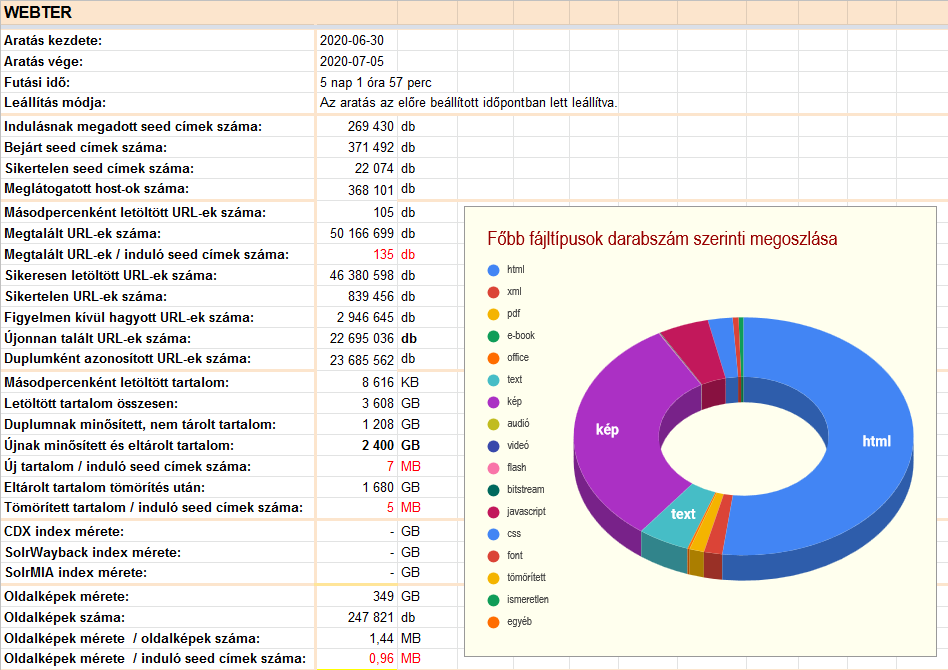 gyarapodás
 tematikus gyűjtemények
 periodikák
 híroldalak
 közösségi média
 esemény-alapú gyűjtések
 webtér aratások  2019 végén, 2020 nyarán  utóbbi: 270 ezer seed URL,  46 millió letöltött URL, ebből 22 millió új, 2.4 TB összméret
18
Mezőgazdasági gépek
adminisztrátori felület
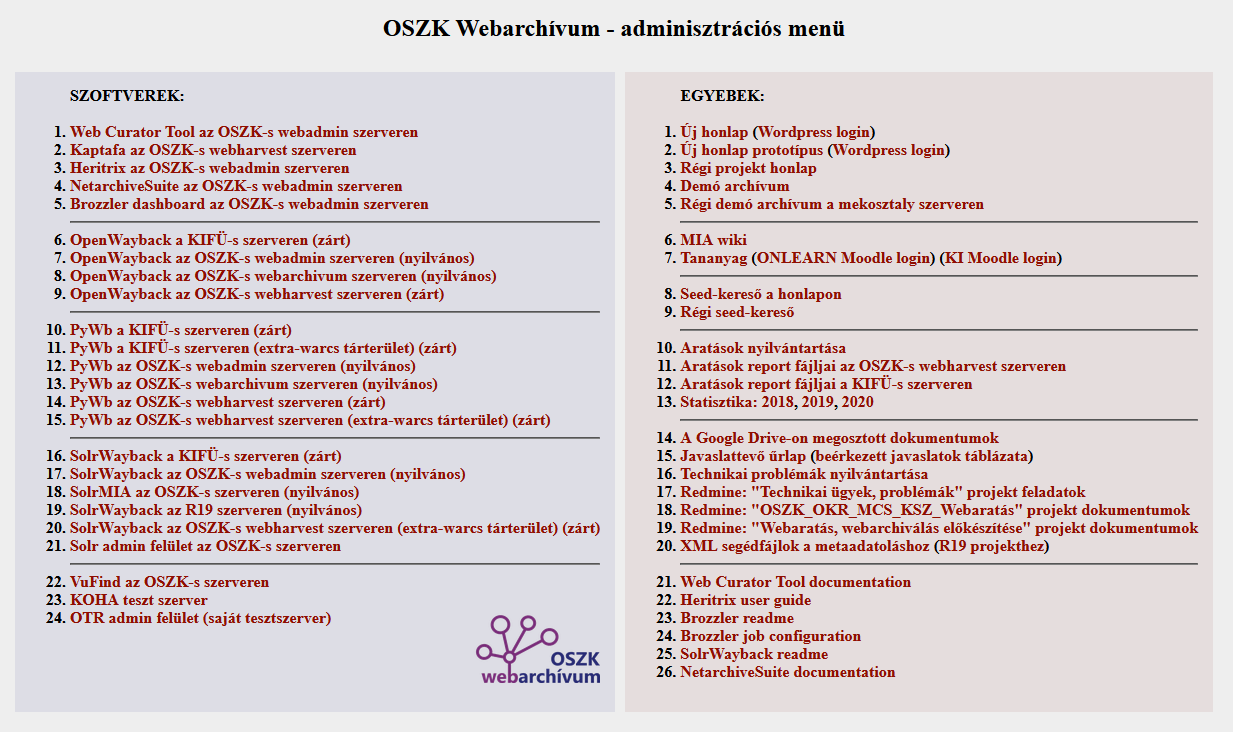 19
Mezőgazdasági gépek
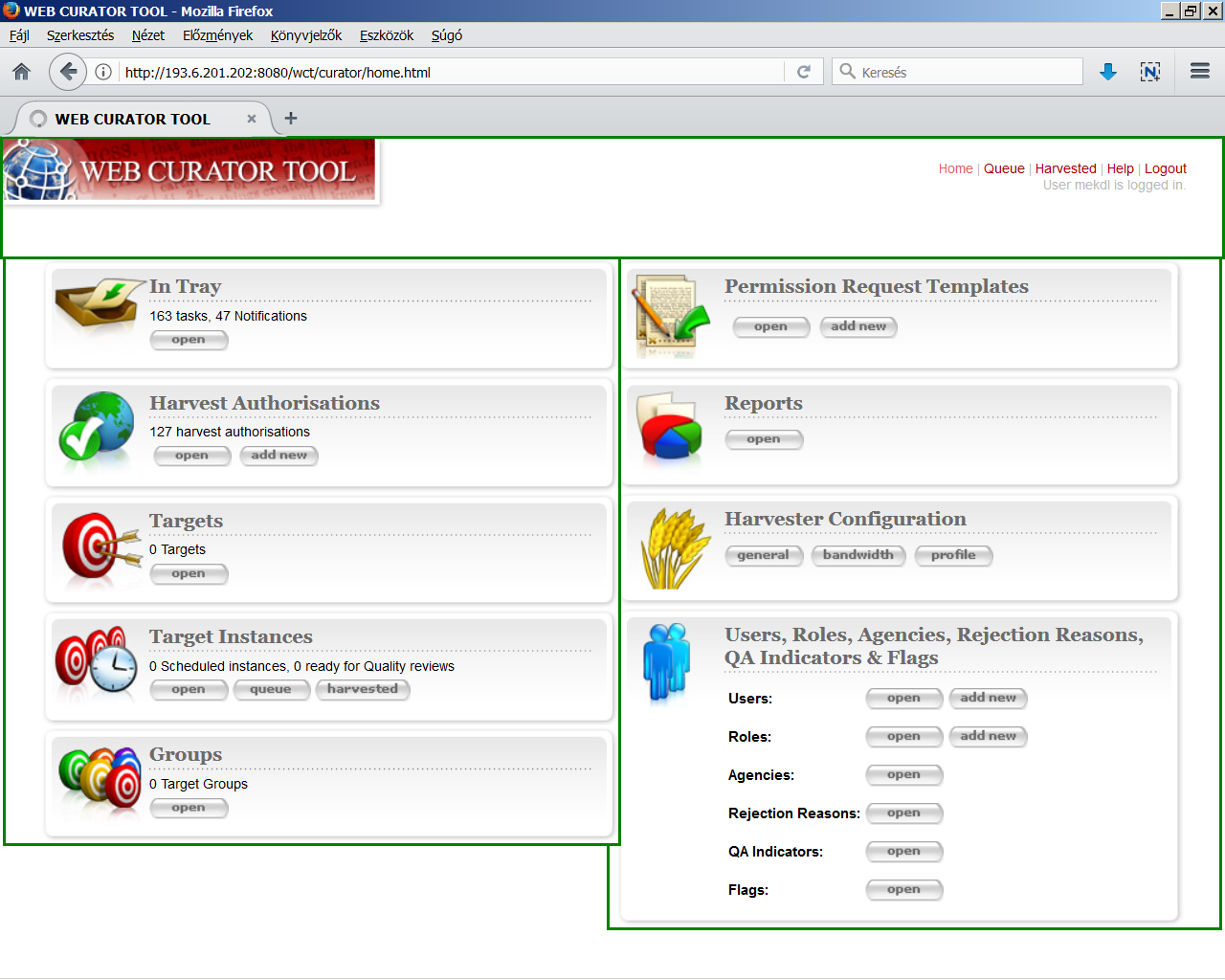 adminisztrátori felület
 egyedi aratások  Web Curator Tool,  Heritrix, HTTrack  csak a nyilvános  gyűjteményhez
20
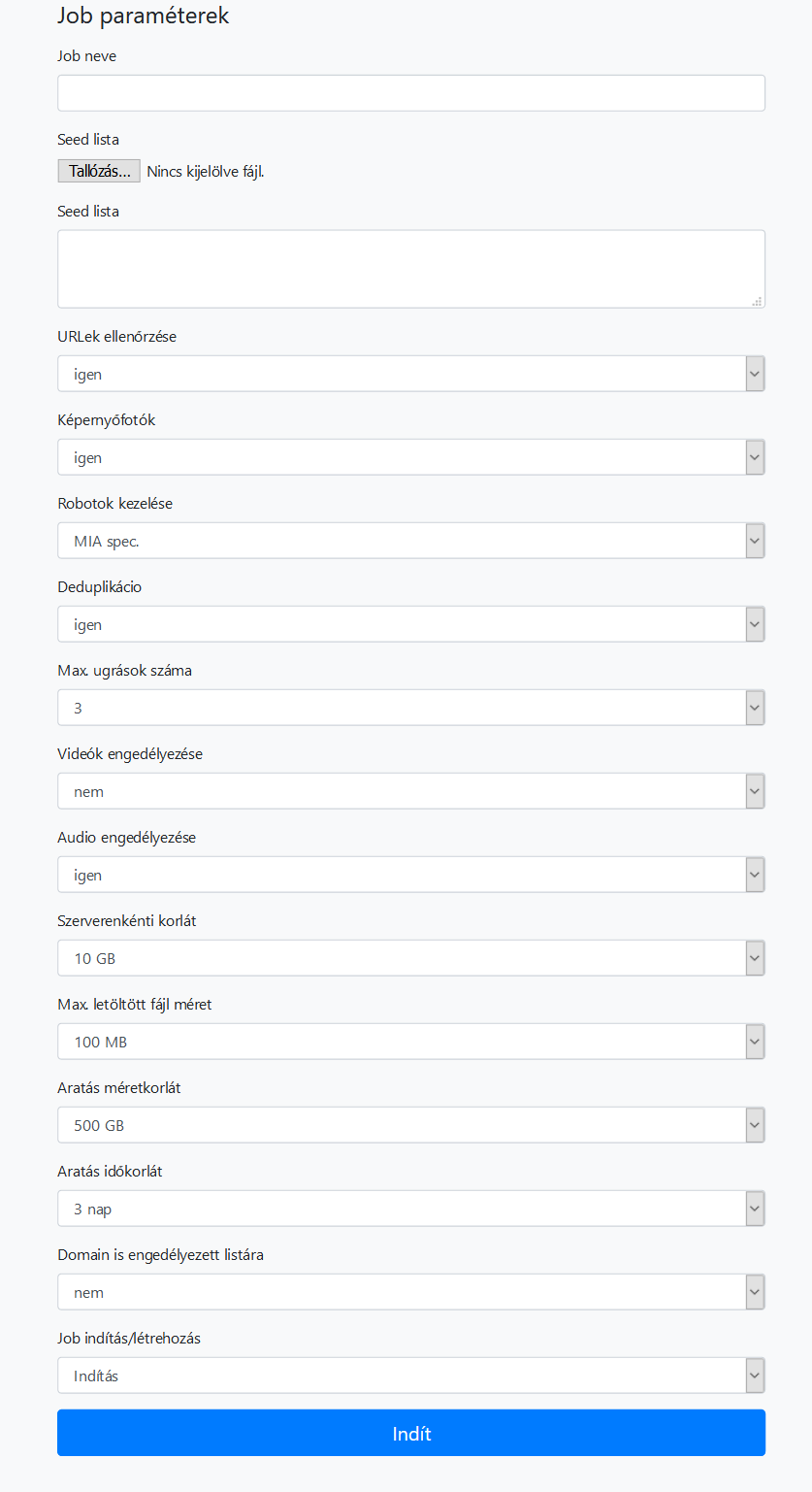 Mezőgazdasági gépek
adminisztrátori felület
 egyedi aratások
 tömeges aratások  „Kaptafa” + Heritrix  oldalképkészítés  saját fejlesztések  csak a zárt gyűjteményhez
21
Mezőgazdasági gépek
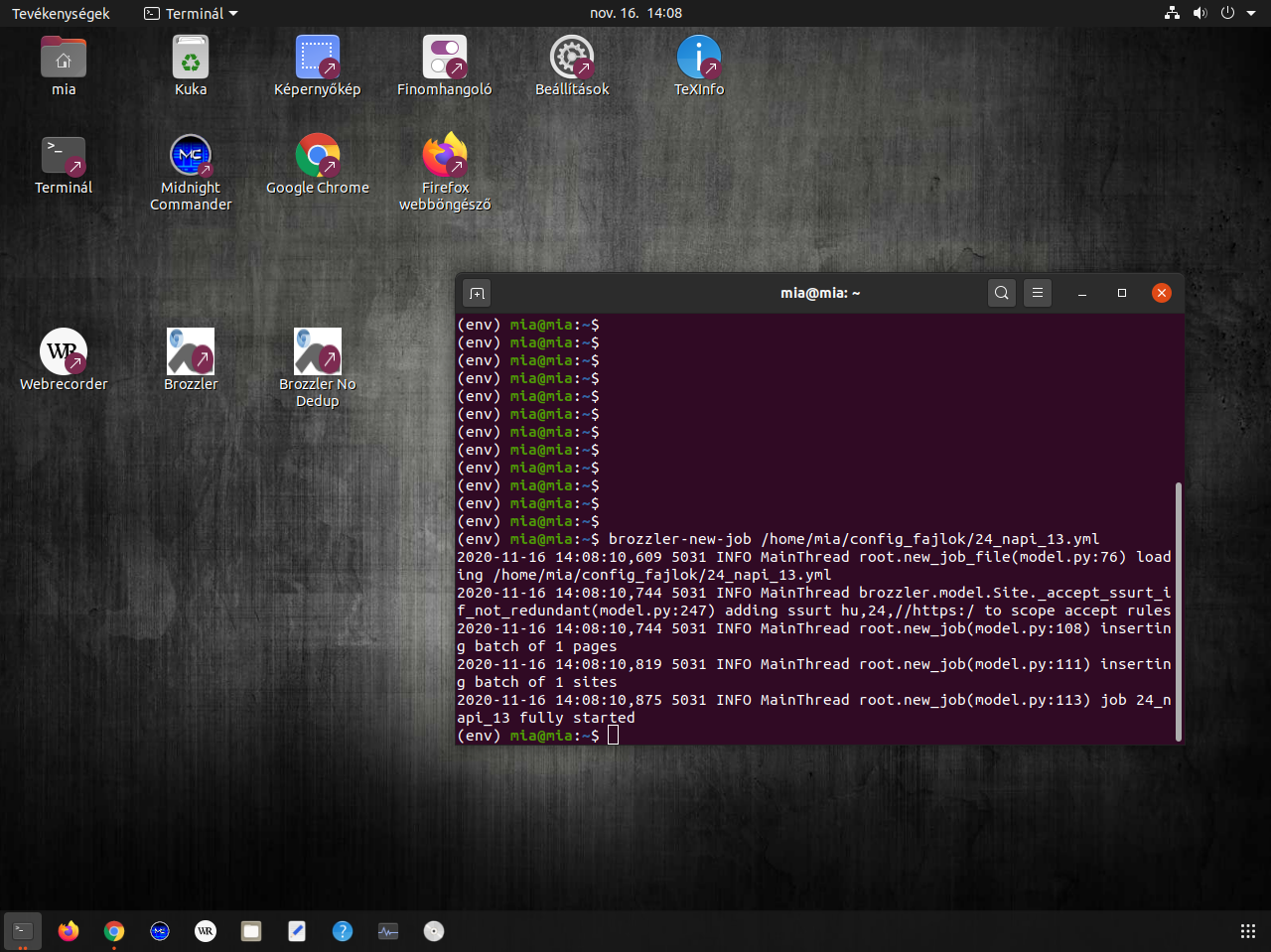 adminisztrátori felület
 egyedi aratások
 tömeges aratások
 virtuális gépek  teszteléshez, oktatáshoz  Web Curator Tool  Webrecorder Desktop  Brozzler, PyWb
22
Mezőgazdasági gépek
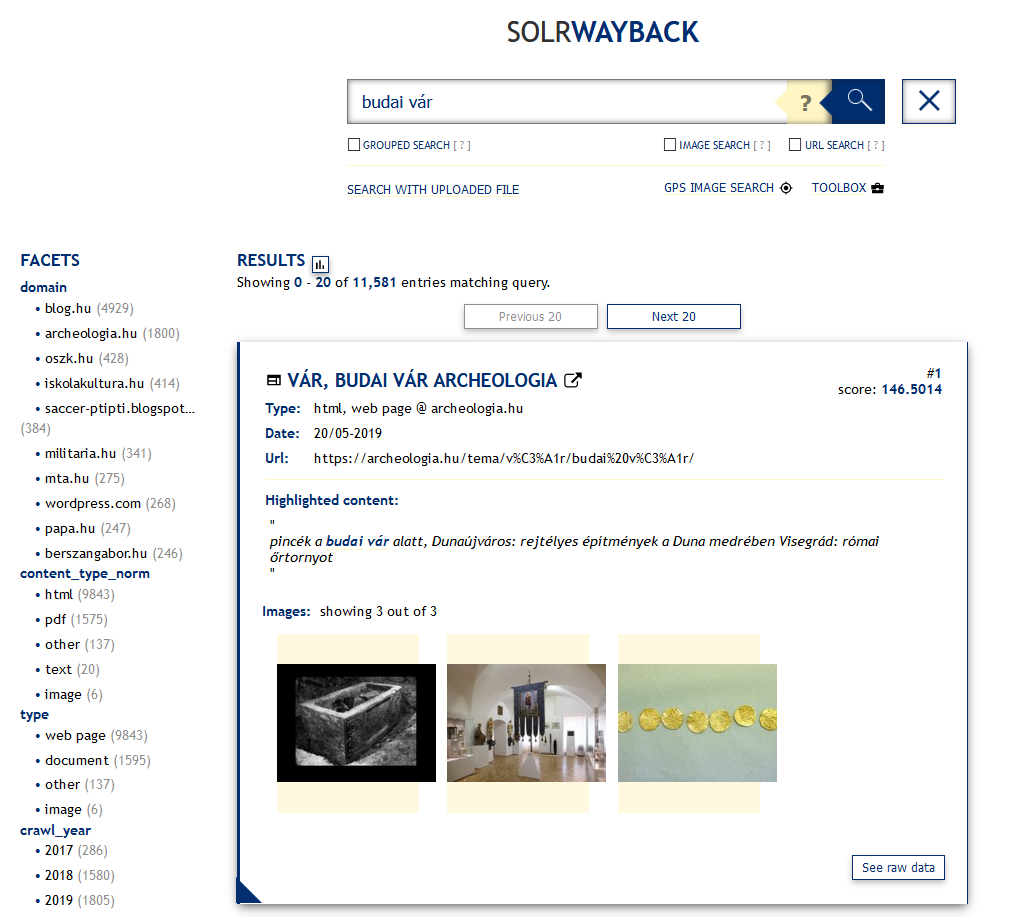 adminisztrátori felület
 egyedi aratások
 tömeges aratások
 virtuális gépek
 SolrWayback  dán fejlesztés   magyar tesztelés  teljes szövegű kereső  képkereső   adatelemző
23
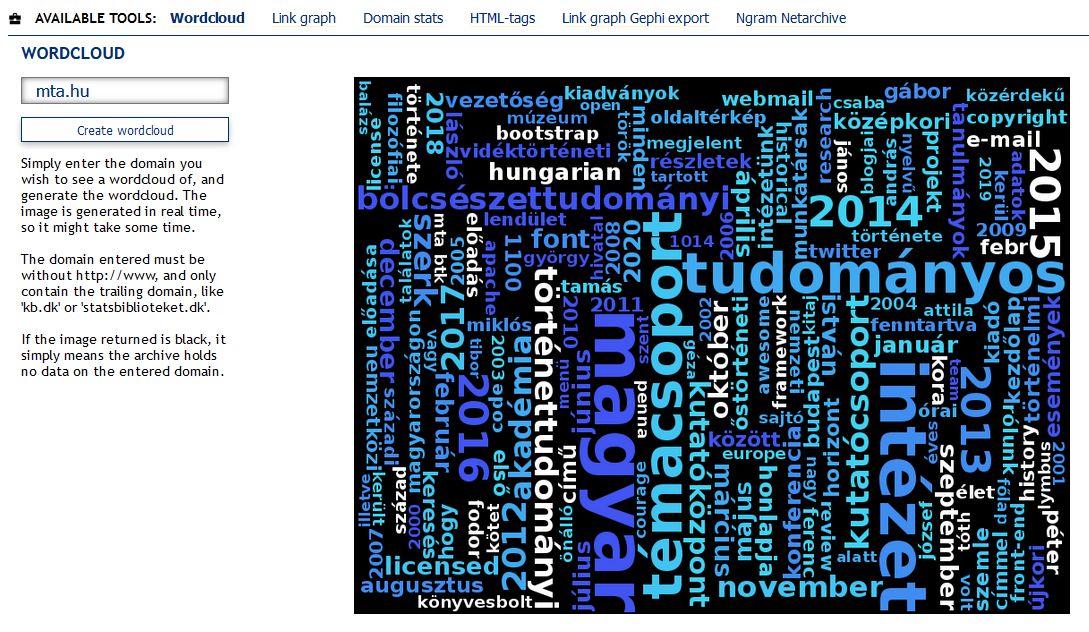 Szófelhő készítése adott doménen előforduló szavakból
24
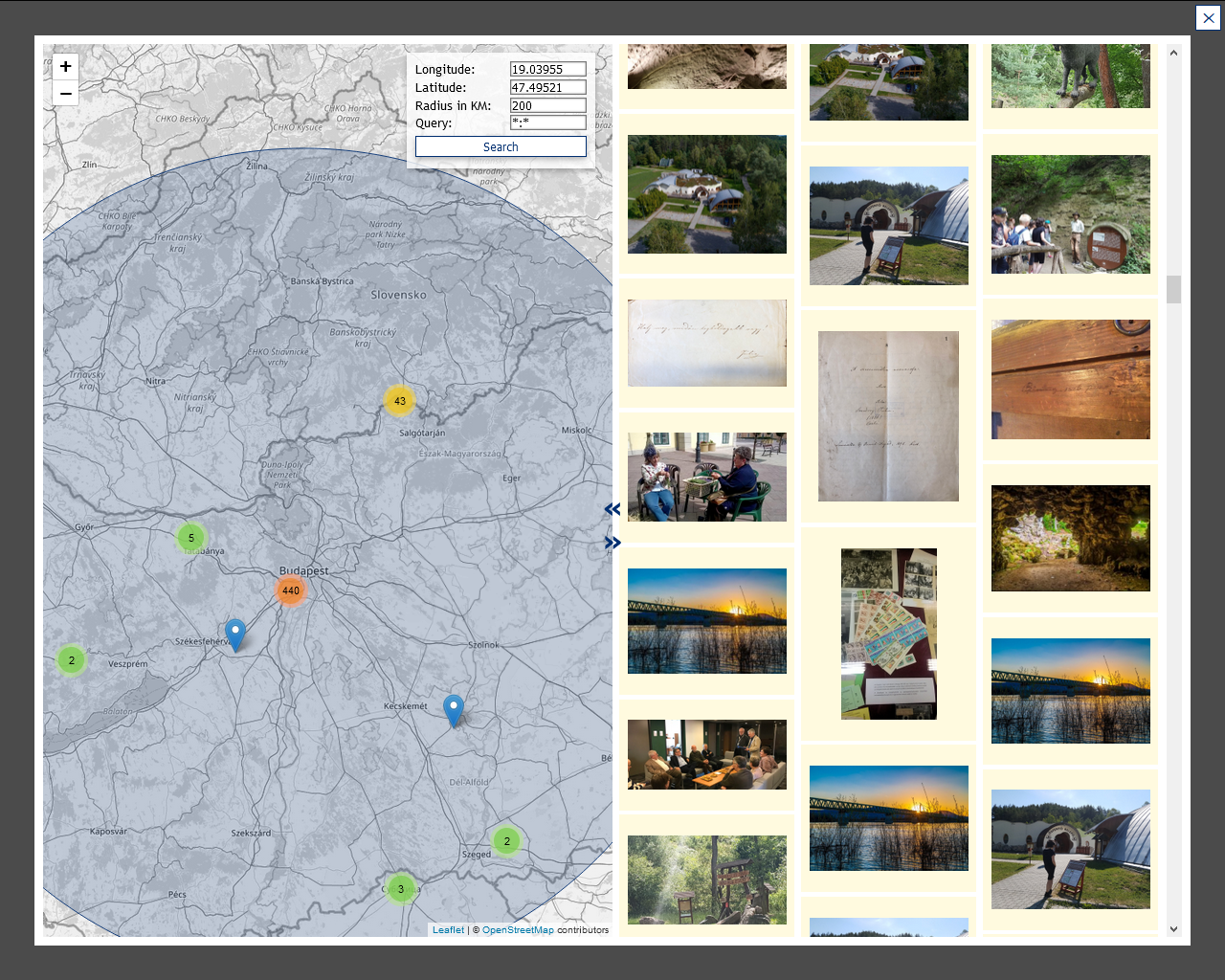 Digitális fotók térképre vetítése a fájlokban levő GPS koordináták alapján
25
Mezőgazdasági gépek
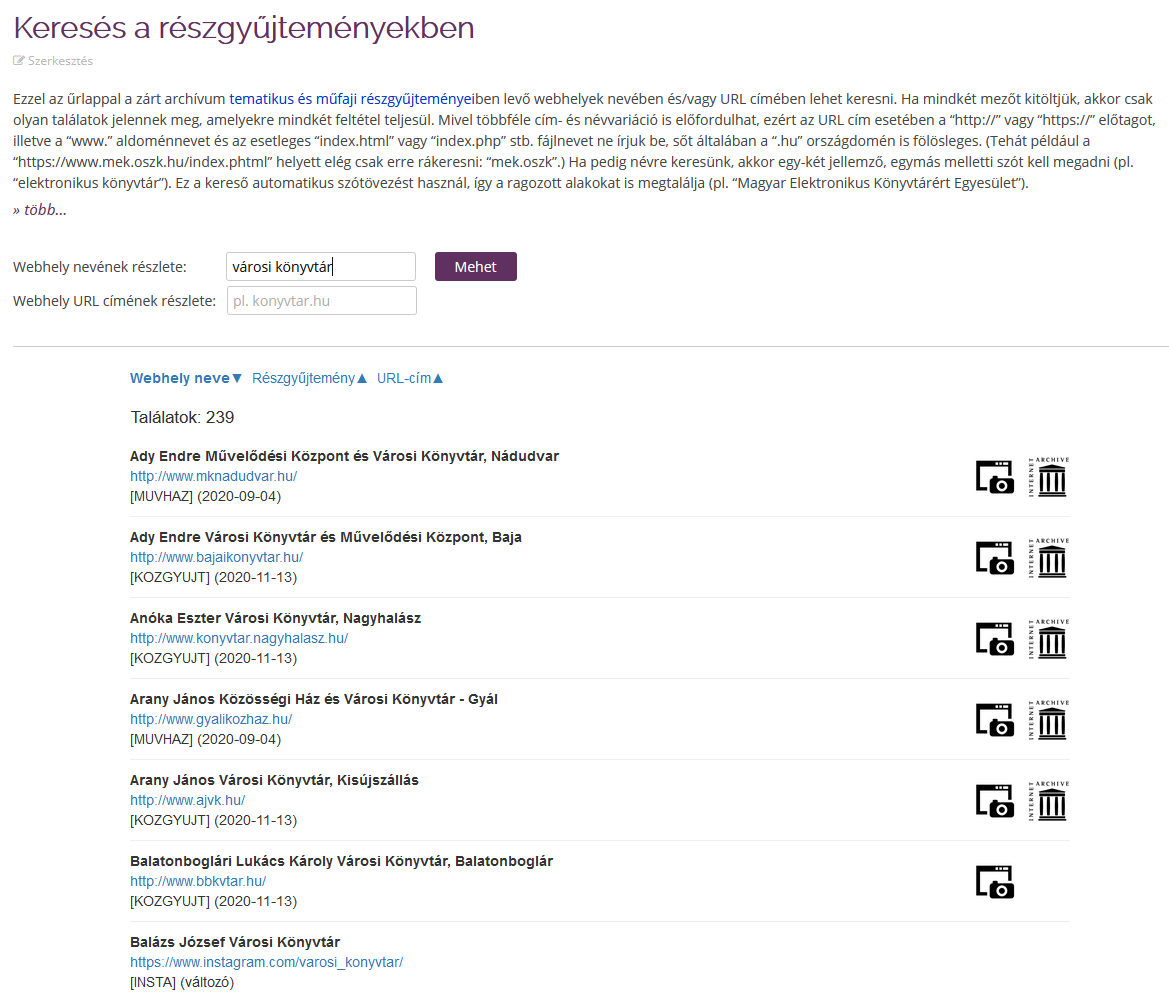 adminisztrátori felület
 egyedi aratások
 tömeges aratások
 virtuális gépek
 SolrWayback
 metaadat keresők  saját fejlesztés a honlapon  keresés és böngészés  nyilvános gyűjtemény (XML)  zárt archívum (Google táblák)  oldalképek, IA linkek
26
Agrármarketing
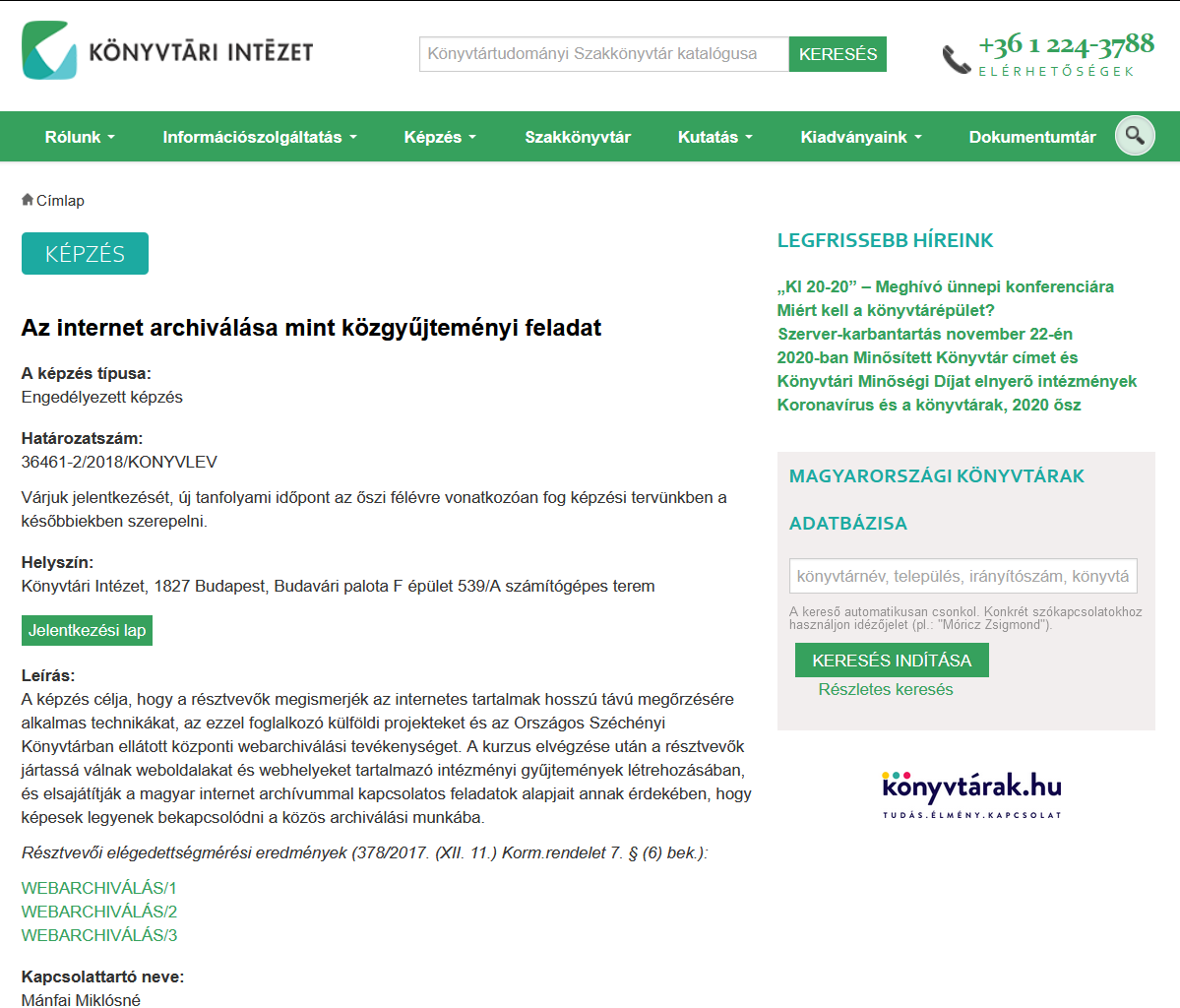 akkreditált tanfolyam  Könyvtári Intézet  legutóbb: 2020 február  az őszi elmaradt  távoktatási formában is
27
Agrármarketing
akkreditált tanfolyam
 középiskolás tananyag  személyes és intézményi  internet archiválás  fejlesztés alatt...
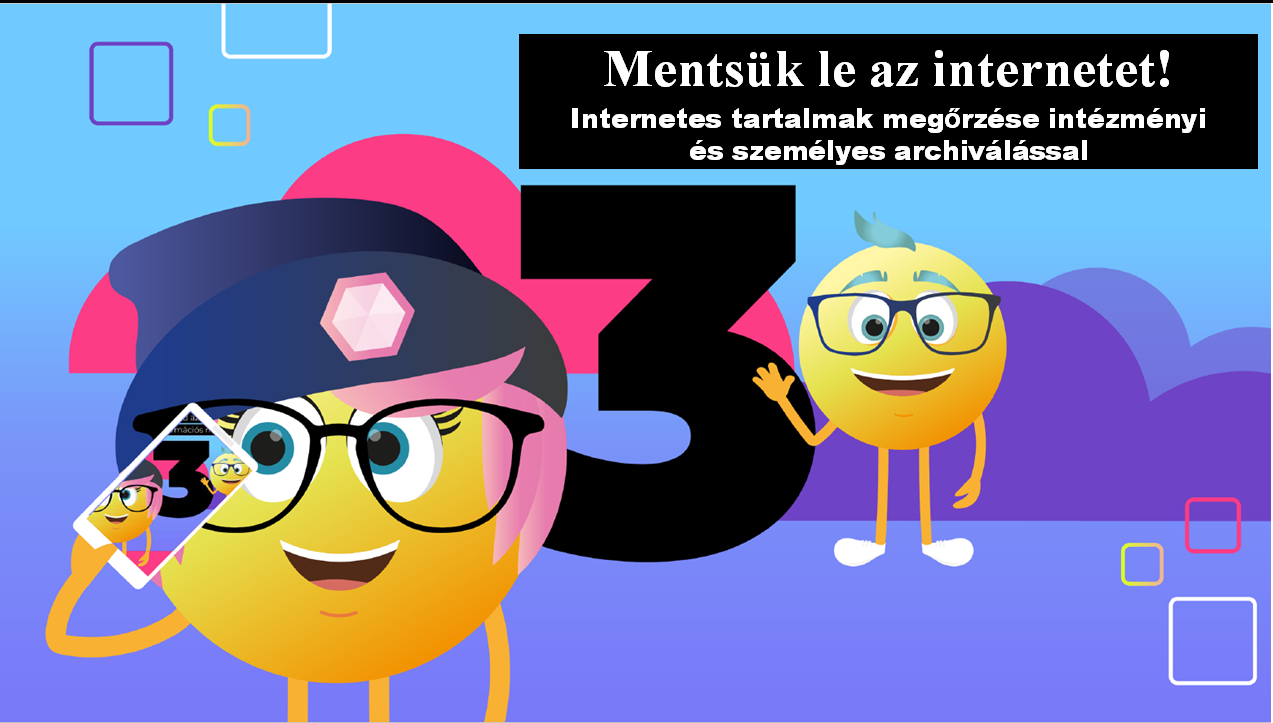 28
Agrármarketing
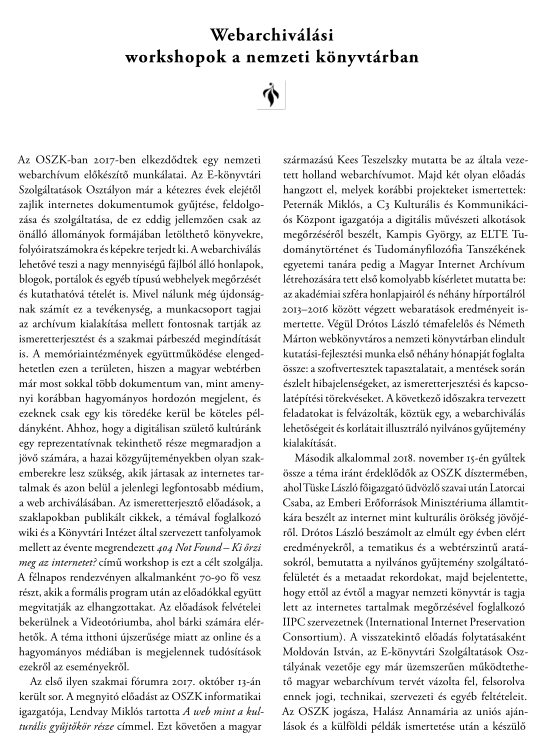 akkreditált tanfolyam
 középiskolás tananyag
 publikációk, előadások  hazai és külföldi szaklapok  (Emerald „Literati Award”)  Networkshop előadás és tutorial  cikk a Mercuriusban az eddigi  404-es rendezvényekről  médiaszereplések, sajtóhírek
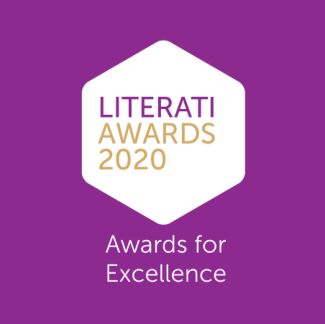 29
Külkapcsolatok
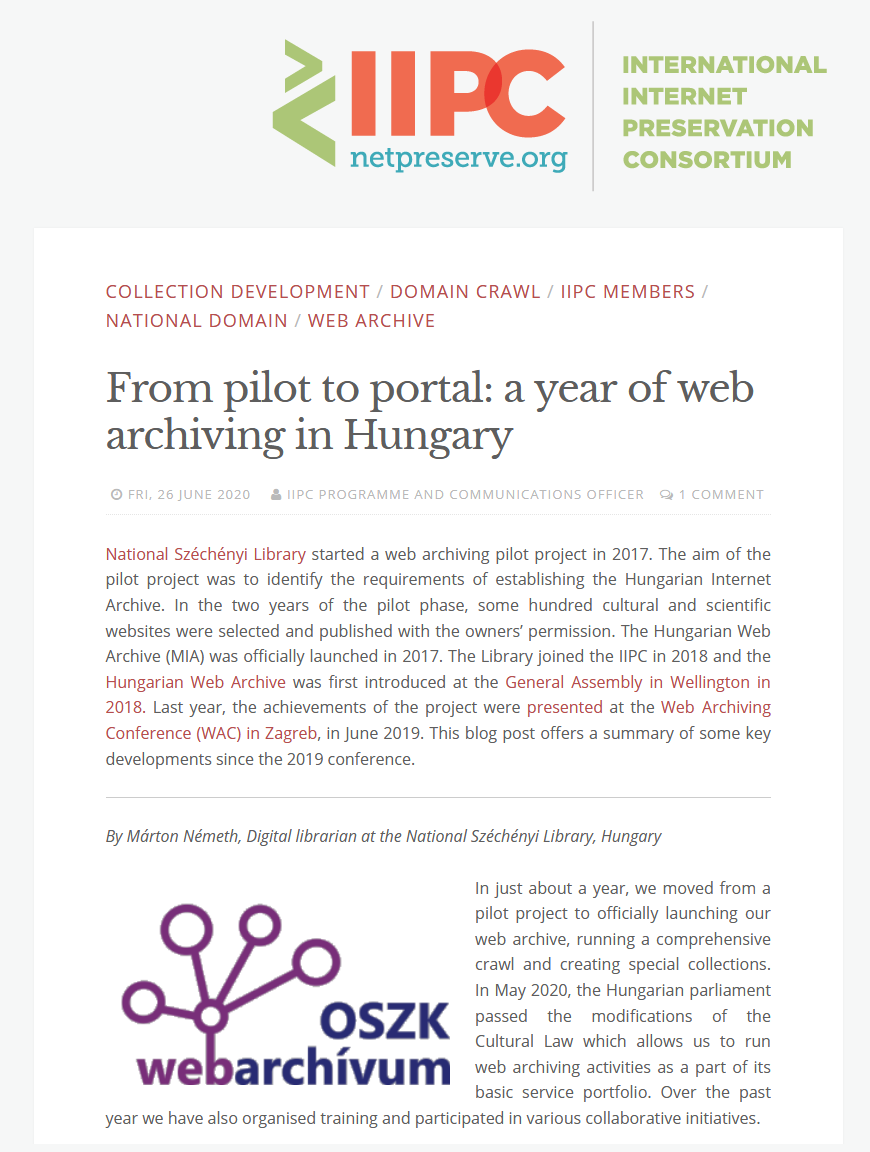 International Internet   Preservation Consortium  online közgyűlés és konferencia  webináriumok  oktatási munkacsoport  IIPC blog  címlisták megosztása  kérdőívek (BESOCIAL)  interjú (COVID)  videóüdvözlet (spanyol archívum)
30
Külkapcsolatok
International Internet   Preservation Consortium
 WARCNet  Aarhus University (Dánia)   webarchívumok kutatási hasznosítása   részvétel az egyik munkacsoportban   WARCnet Papers (mikroadatok javaslat)
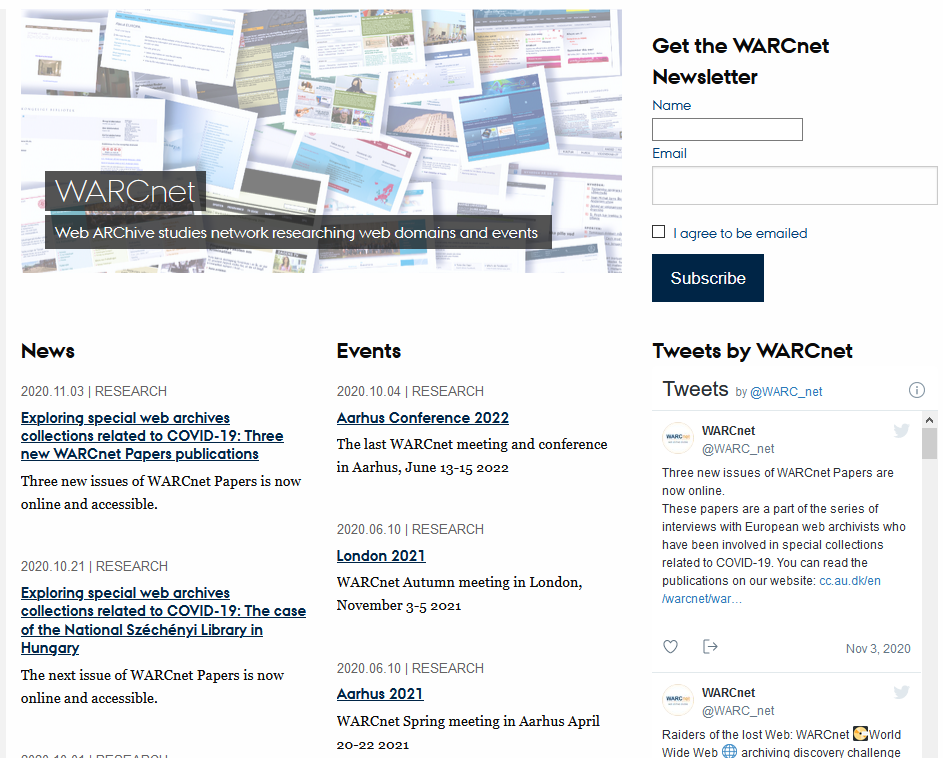 31
Vetéstervek
új munkatársak
 új részgyűjtemények
 gyűjtőkör és belső szabályzat 
 engedélyeztetés
 metaadatnyilvántartás (OTR)
OKP kapcsolódások
 dedikált munkaállomások
 Internet Archive előfizetés
 közép-európai együttműködés
 hazai együttműködések
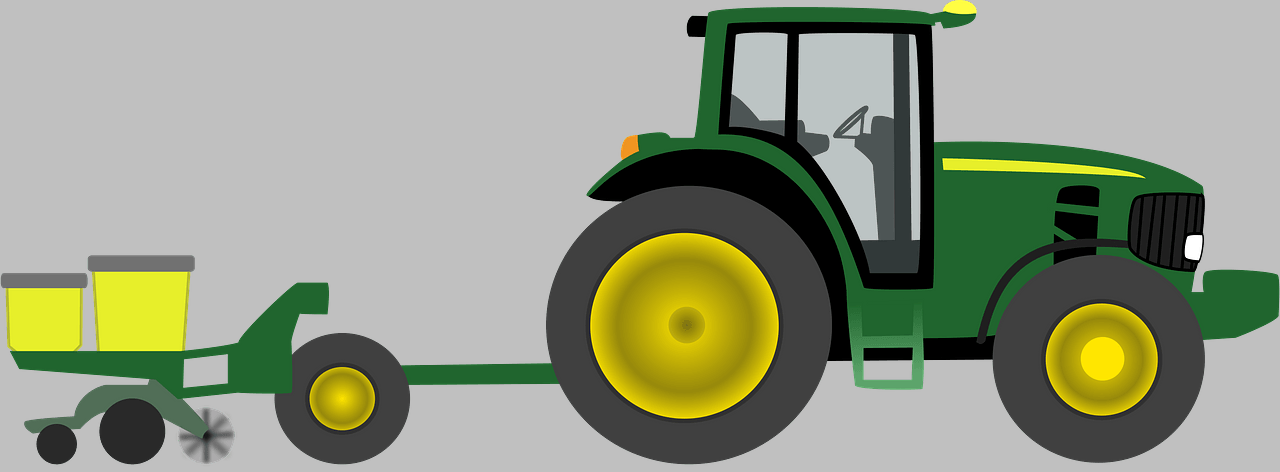 A kép forrása: OpenClipartJogi státusza: Public Domain License
32
Köszönöm a figyelmet!
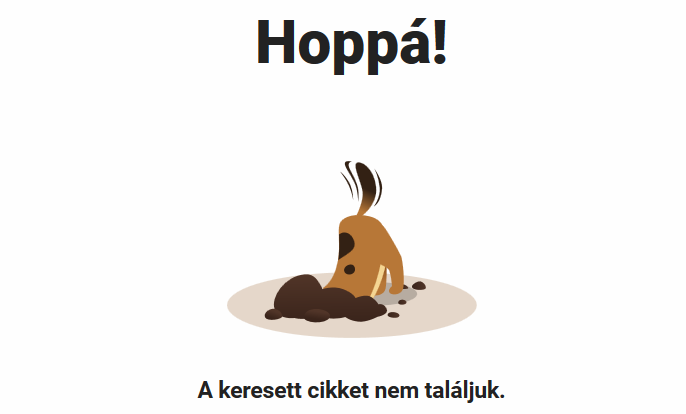 A 404-es hibaüzenetforrása: www.ma7.sk
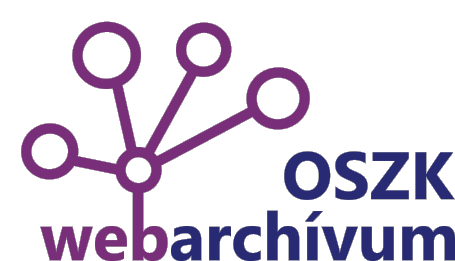 Honlap: https://webarchivum.oszk.hu       Kapcsolat: mia@mek.oszk.hu